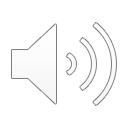 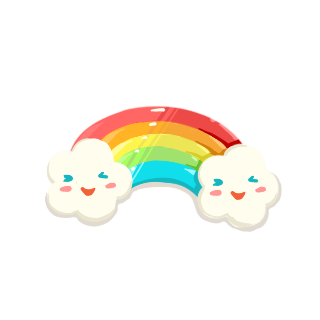 LUN
98
Thứ Hai ngày 11 tháng 10 năm 2021
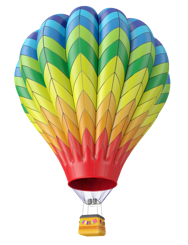 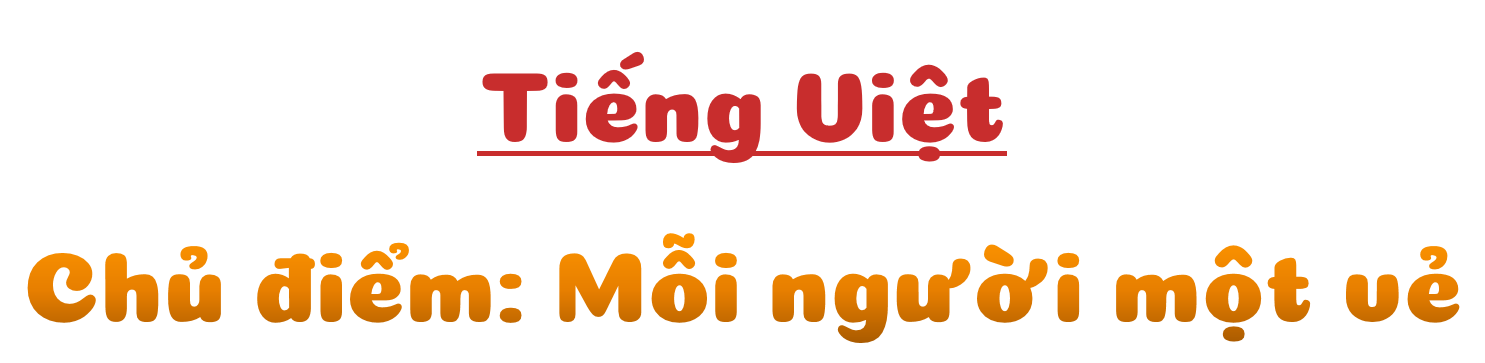 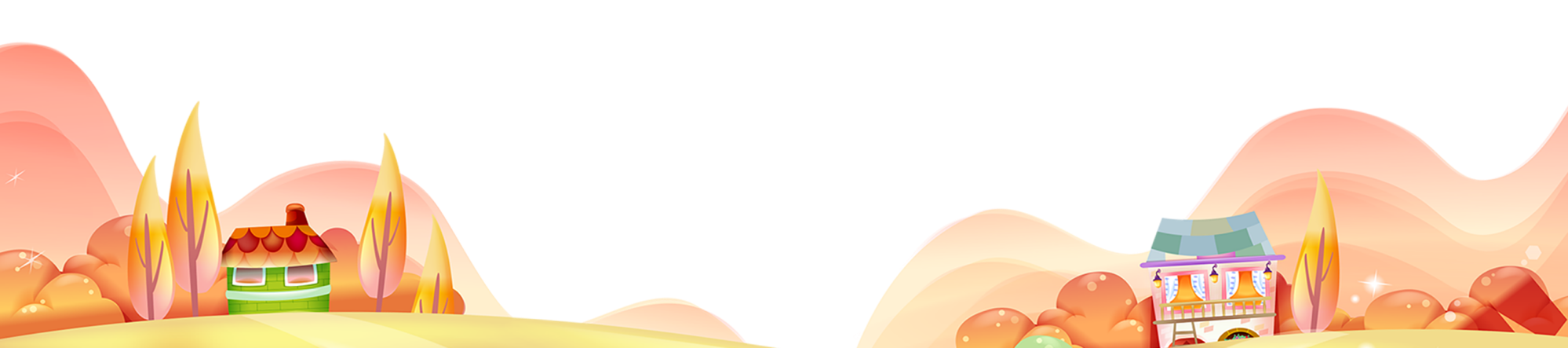 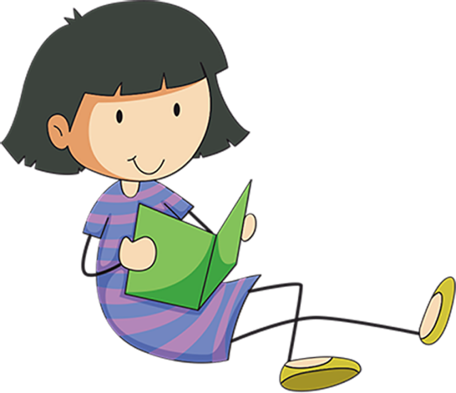 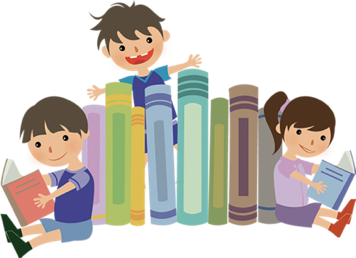 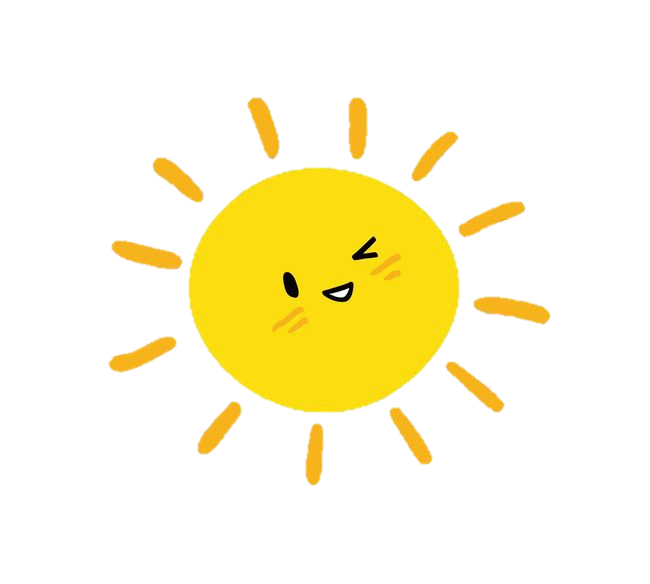 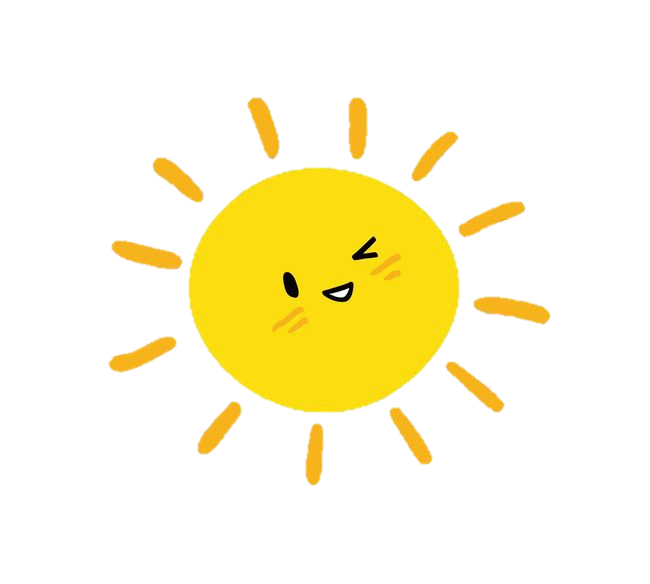 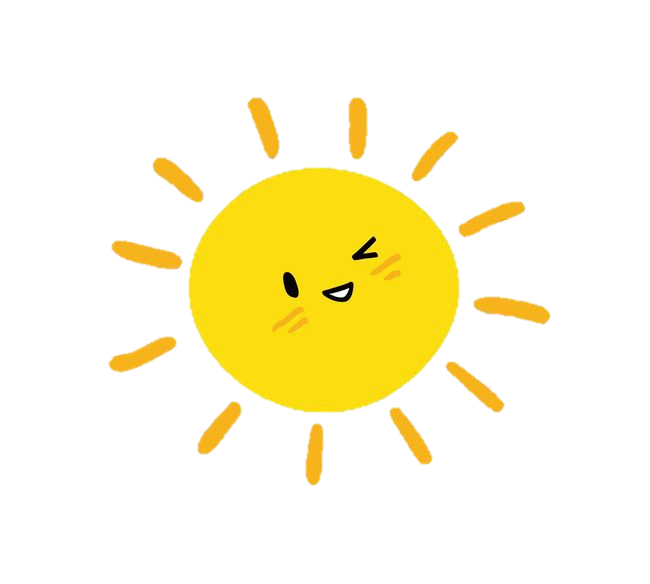 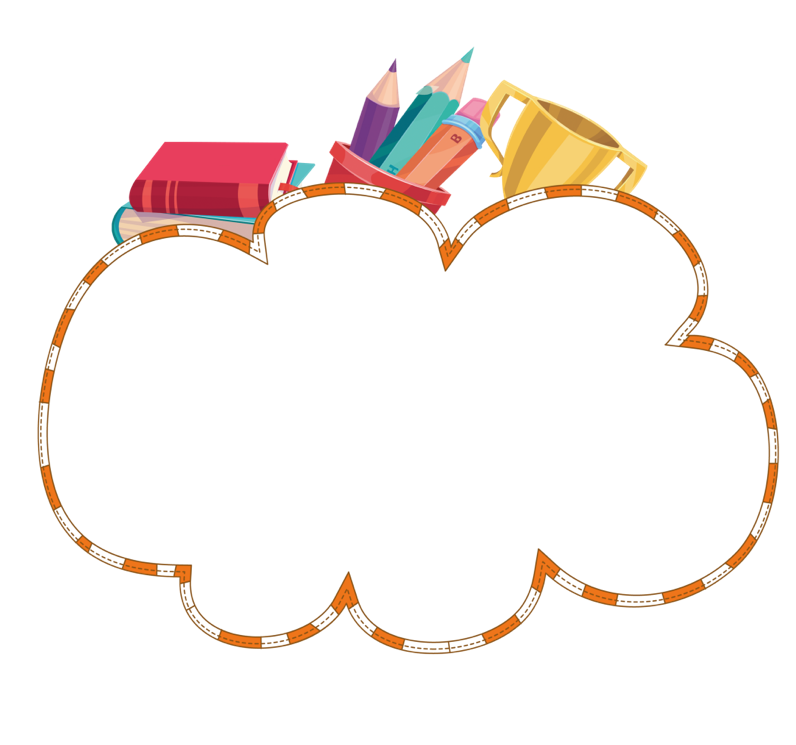 Tên em
 là gì?
Nói với bạn về tên của em theo gợi ý
Ai đặt tên cho em?
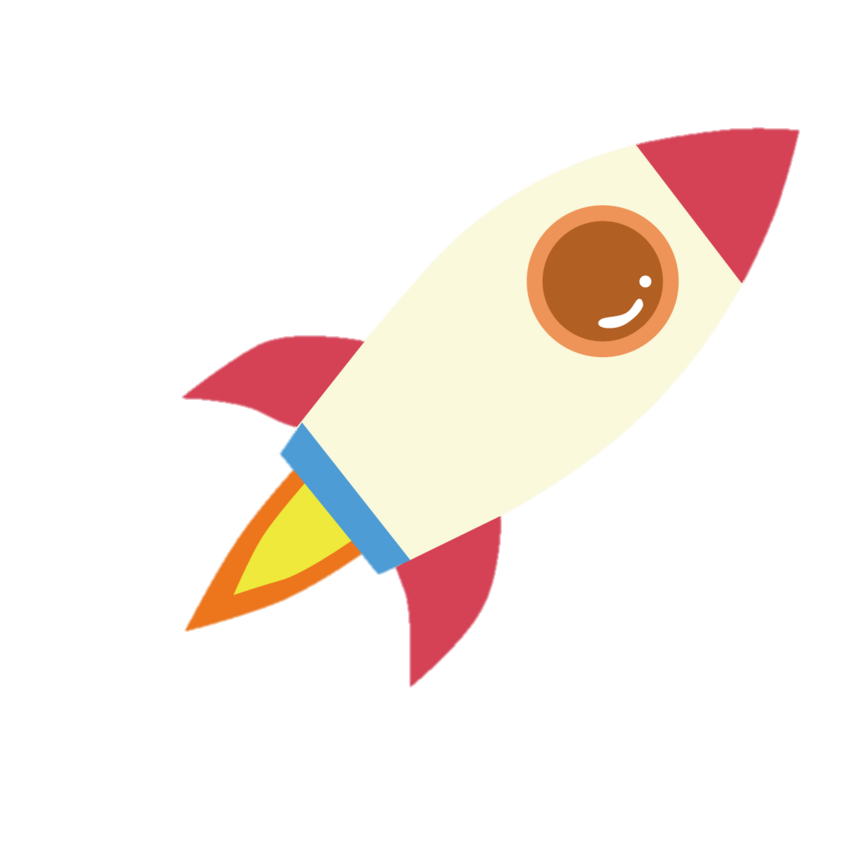 Ý nghĩa của tên em là gì?
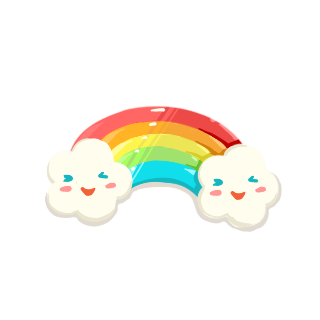 Thứ Hai, ngày 11 tháng 10 năm 2021
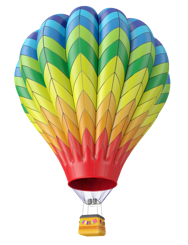 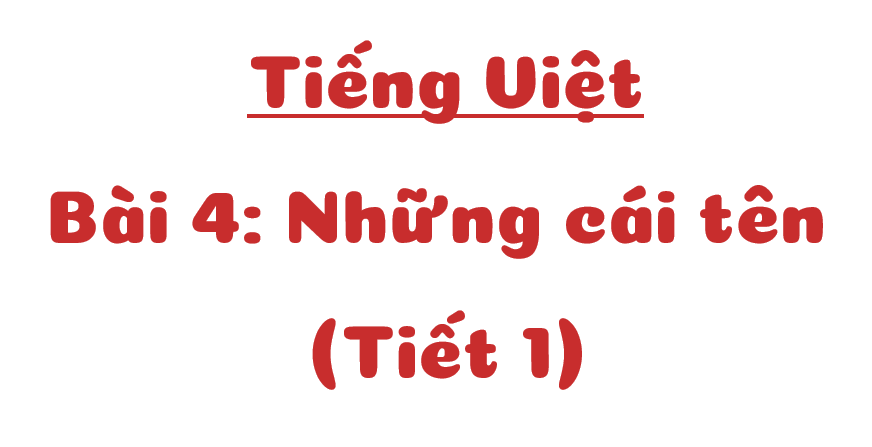 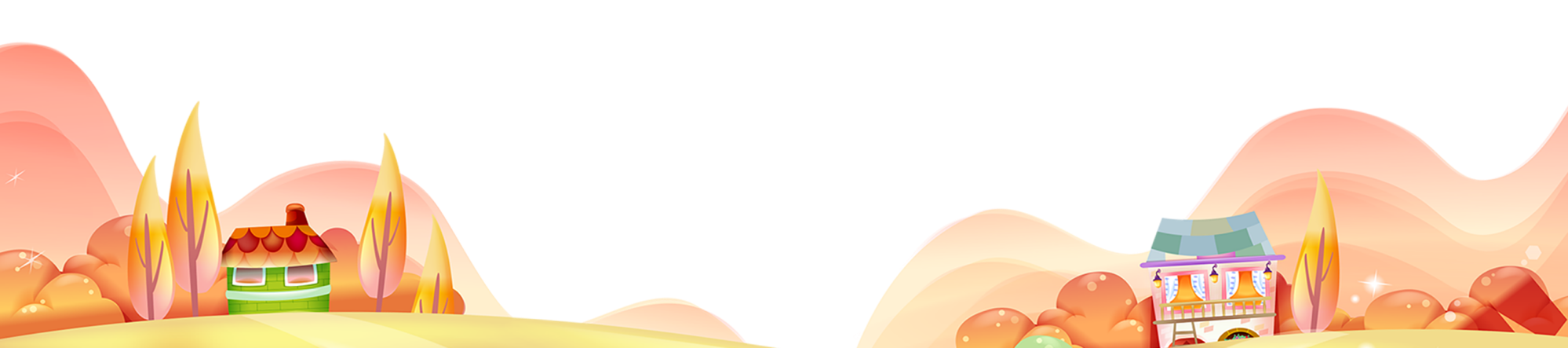 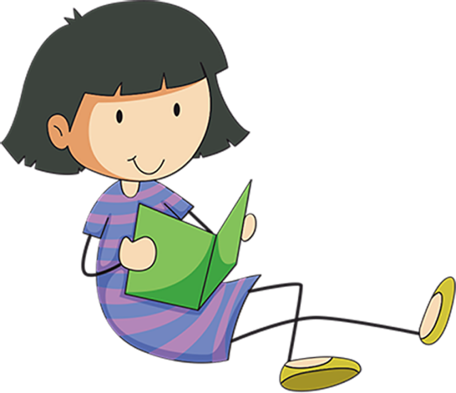 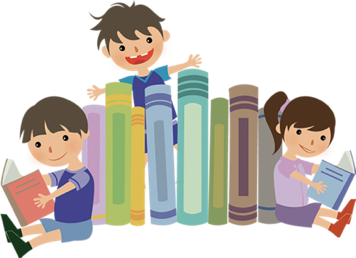 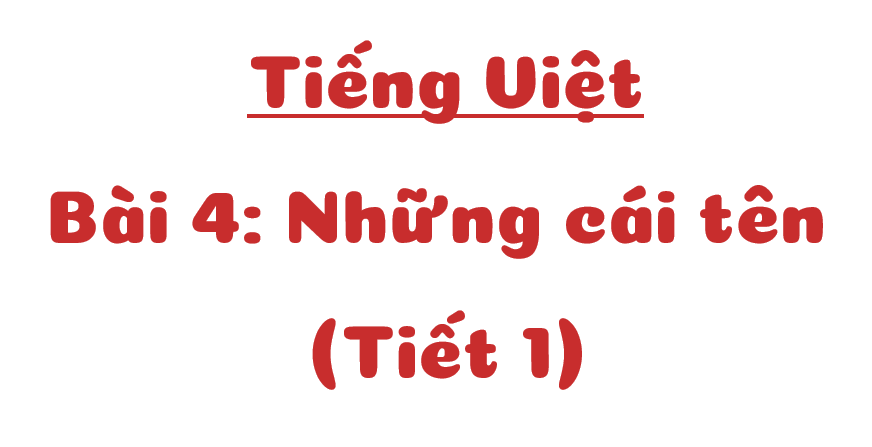 Chào Hiền Thảo.
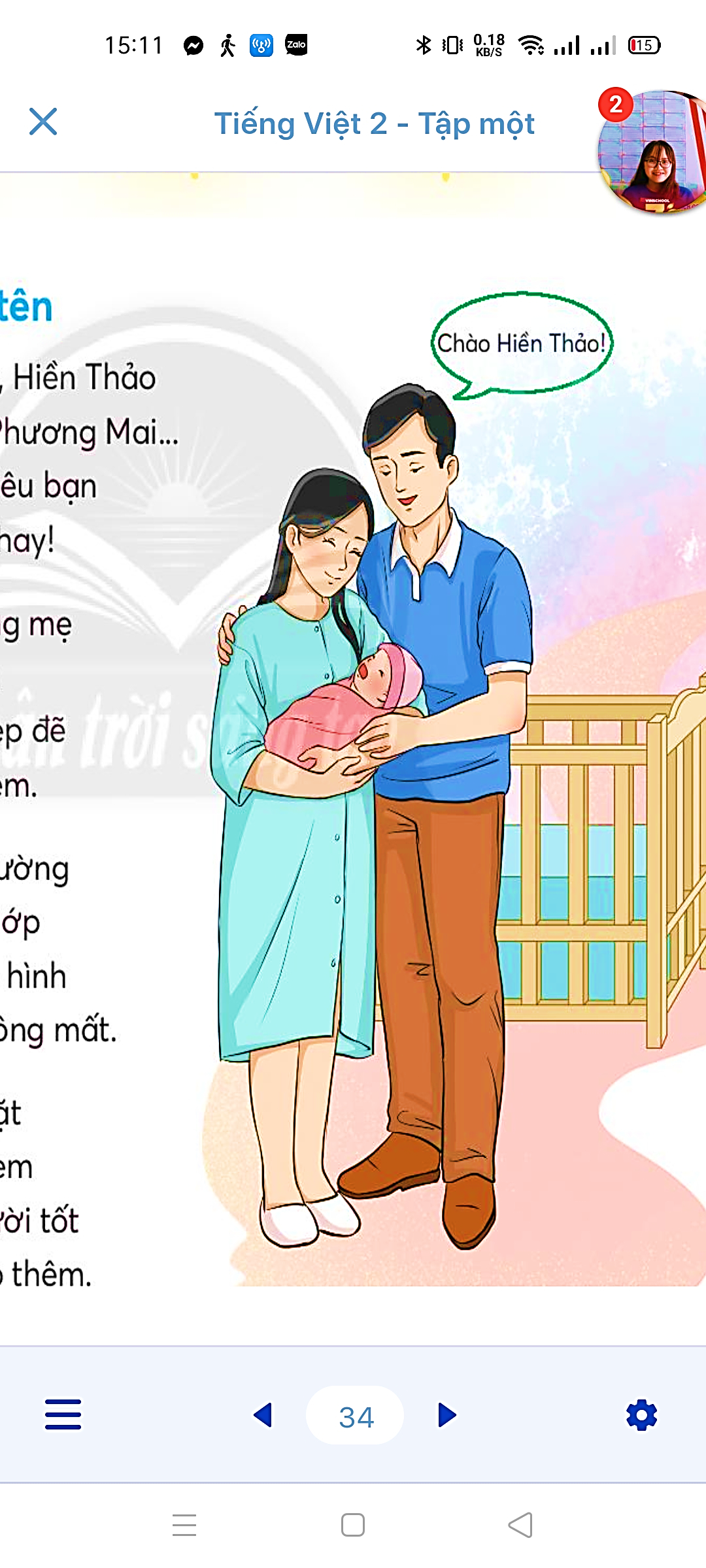 Có những nhân vật nào trong ảnh?
Các nhân vật đang làm gì, nói gì?
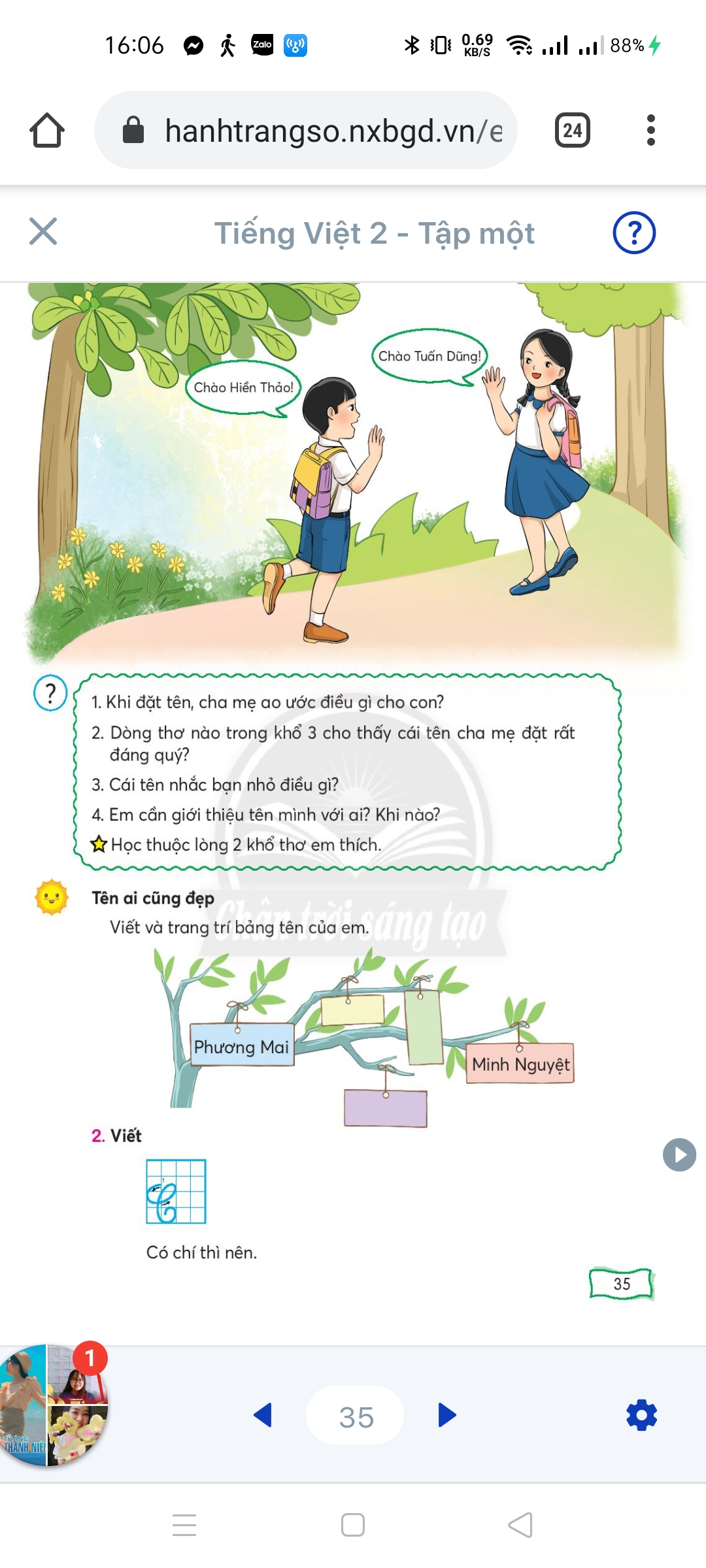 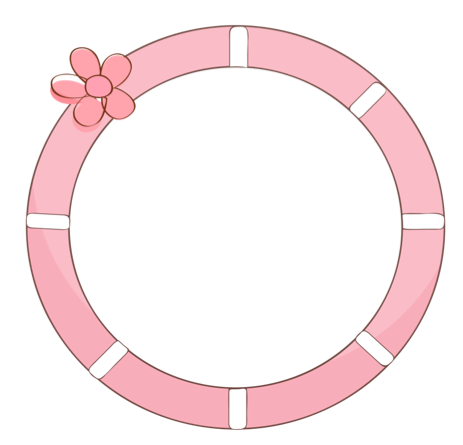 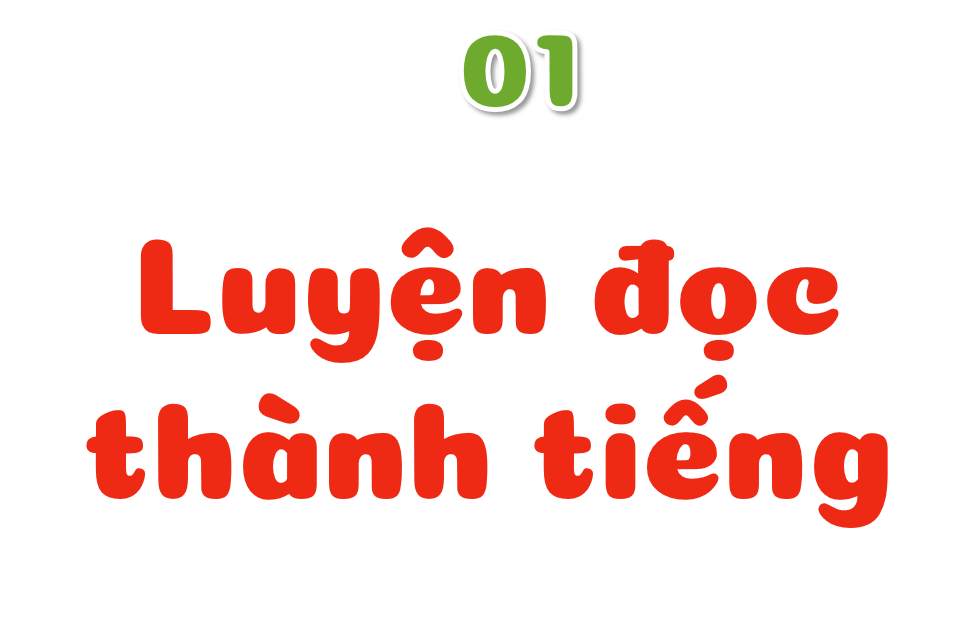 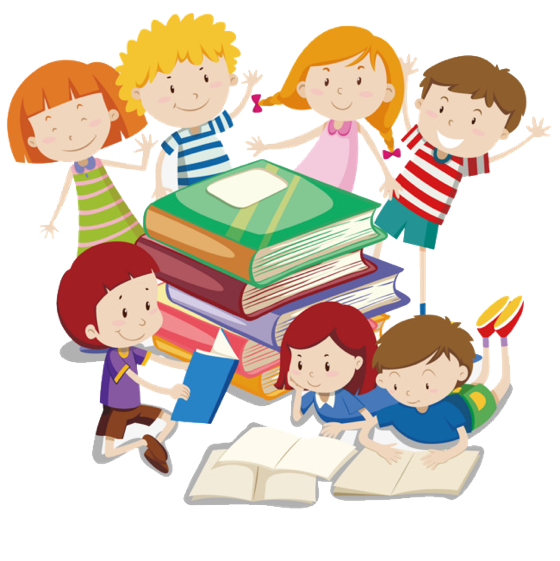 LUN
98
Lắng nghe đọc mẫu:
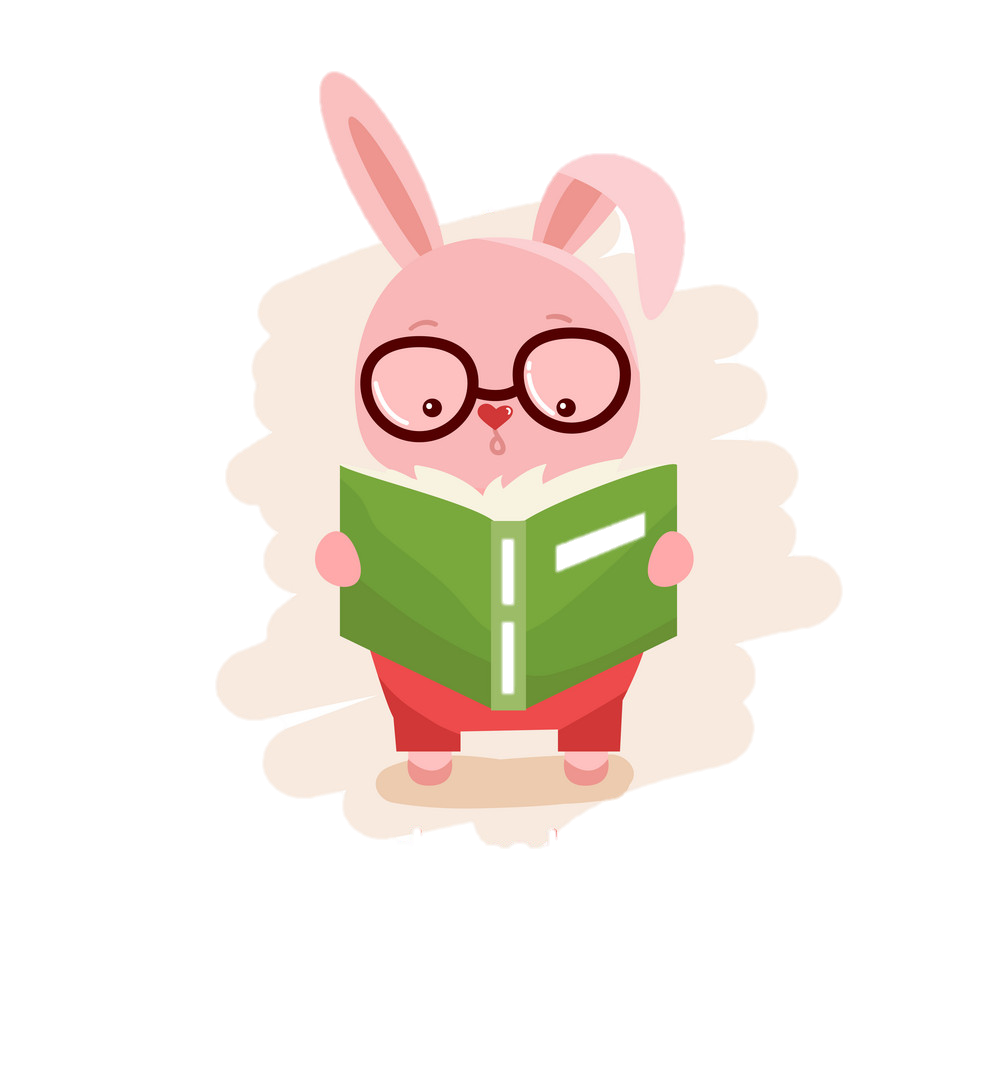 TAI NGHE
TAY DÒ
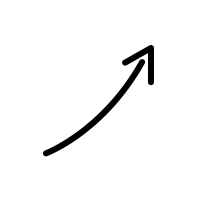 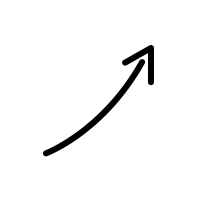 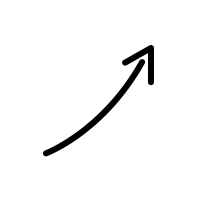 MẮT DÕI
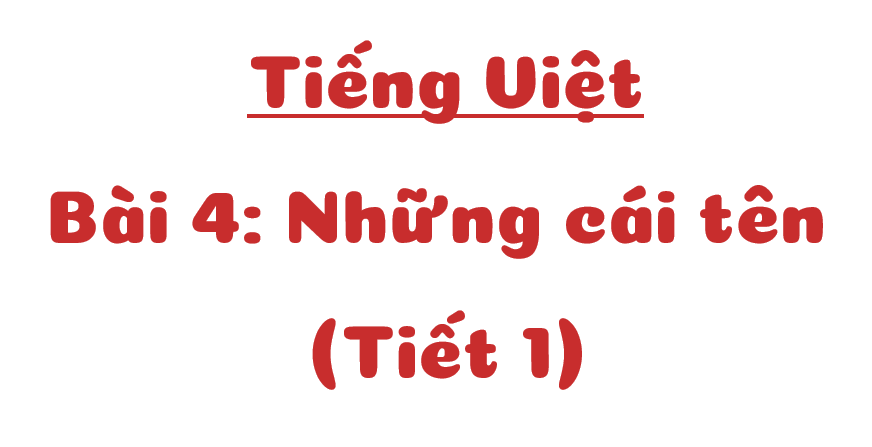 LUN
98
LUN
98
Chào Hiền Thảo
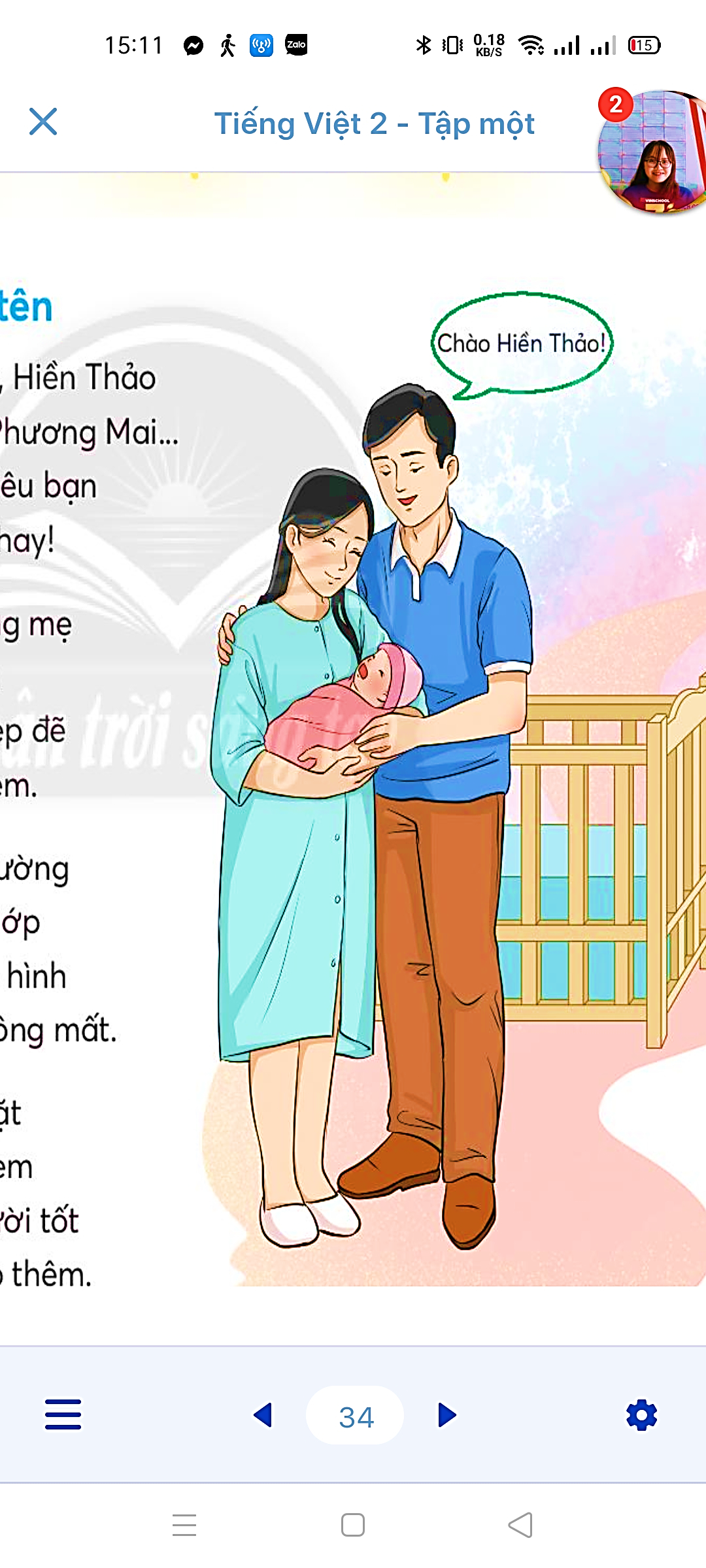 Nào Minh Nguyệt, Hiền Thảo
Nào Tuấn Dũng, Phương Mai…
Lớp mình bao nhiêu bạn
Là bấy nhiêu tên hay!
Em còn trong bụng mẹ
Cha đã lo đặt tên
Bao nhiêu điều đẹp đẽ
Mẹ cha ước cho em.
LUN
98
Tên cùng em ra đường
Tên theo em đến lớp
Như viên ngọc vô hình
Tên không rơi, không mất.
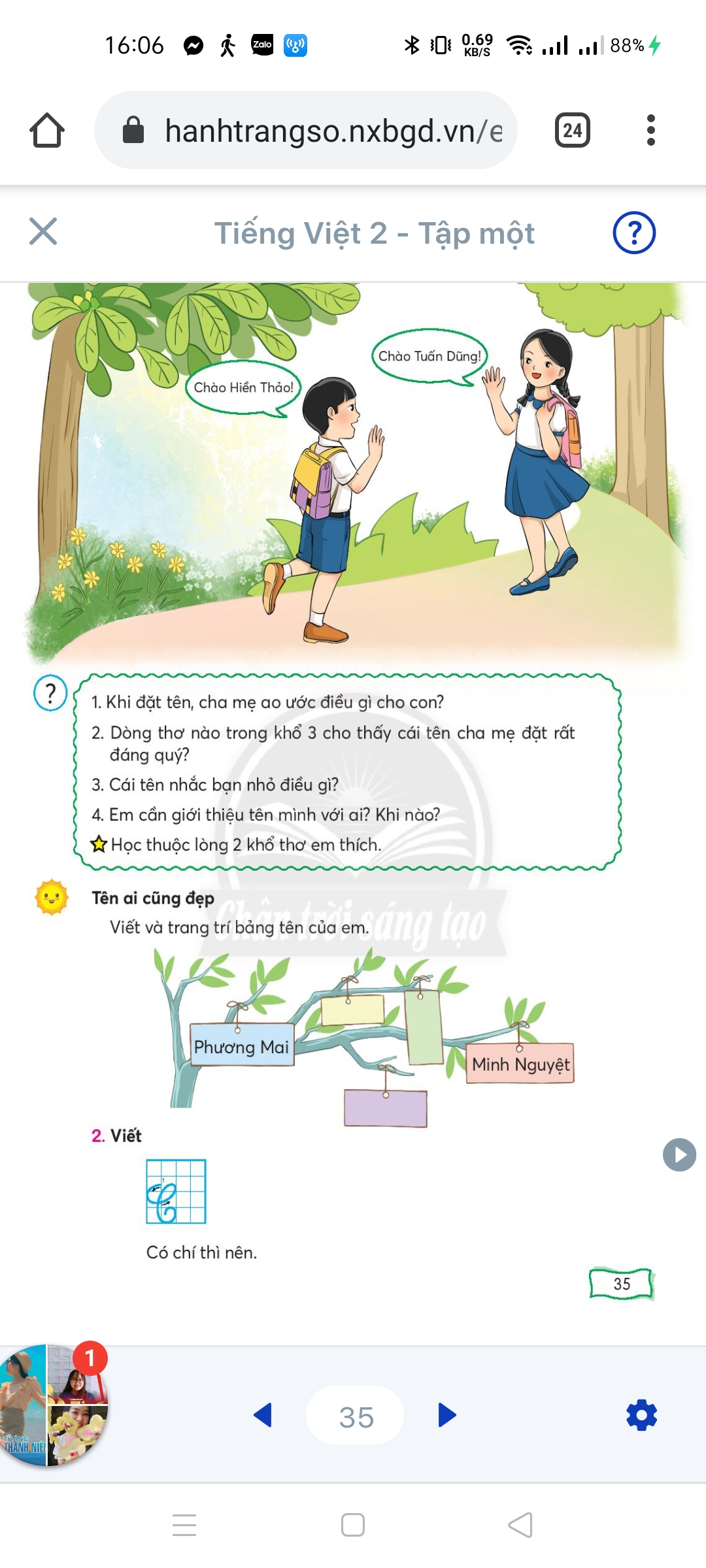 Cái tên cha mẹ đặt
Suốt đời đi cùng em
Nhắc em làm người tốt
Tên đẹp càng đẹp thêm.
Tôn Hưng
Luyện đọc nối tiếp câu
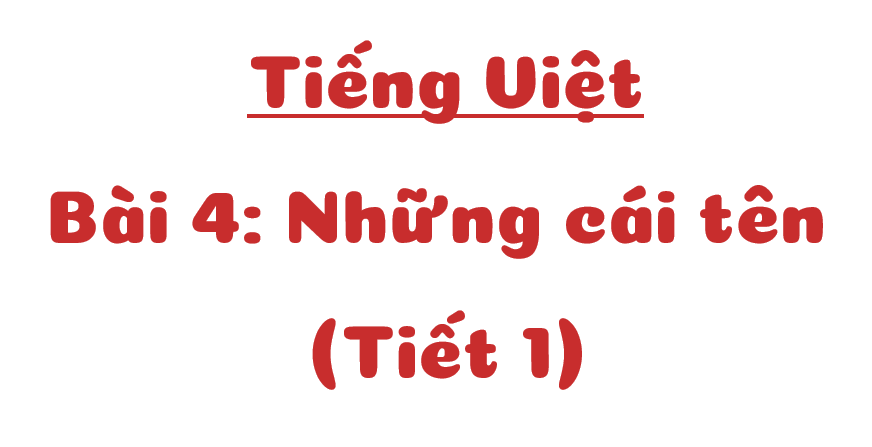 LUN
98
Chào Hiền Thảo
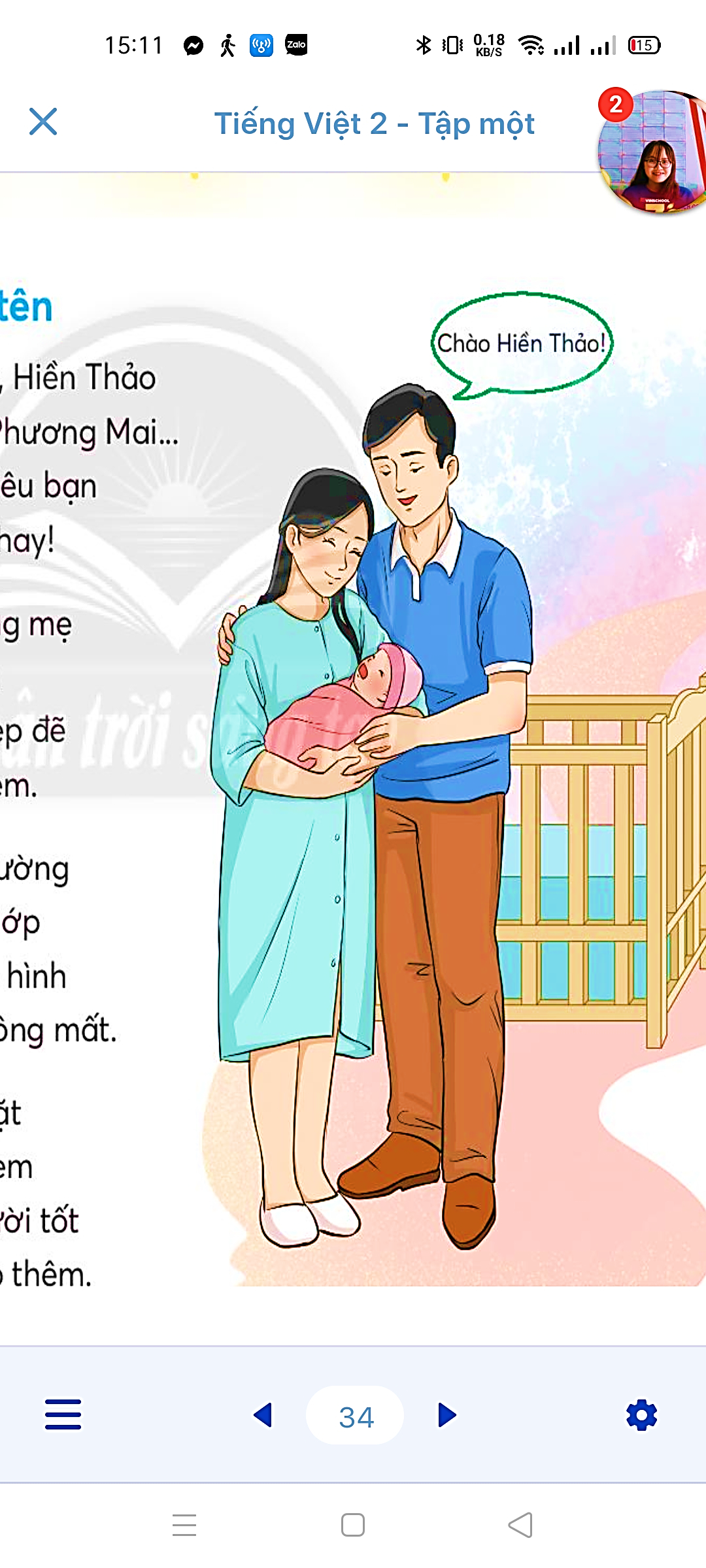 Nào Minh Nguyệt, Hiền Thảo
Nào Tuấn Dũng, Phương Mai…
Lớp mình bao nhiêu bạn
Là bấy nhiêu tên hay!
Em còn trong bụng mẹ
Cha đã lo đặt tên
Bao nhiêu điều đẹp đẽ
Mẹ cha ước cho em.
Tên cùng em ra đường
Tên theo em đến lớp
Như viên ngọc vô hình
Tên không rơi, không mất.
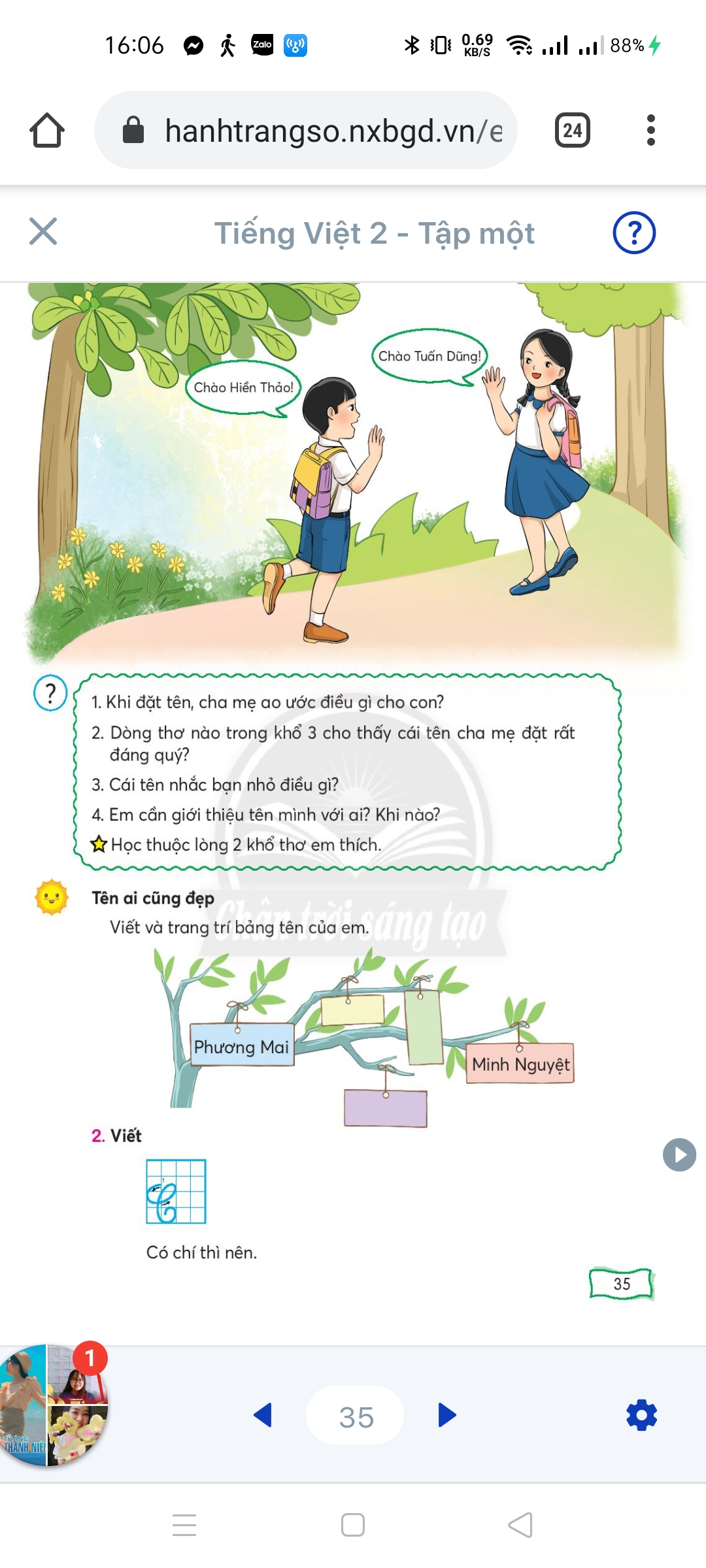 Cái tên cha mẹ đặt
Suốt đời đi cùng em
Nhắc em làm người tốt
Tên đẹp càng đẹp thêm.
Tôn Hưng
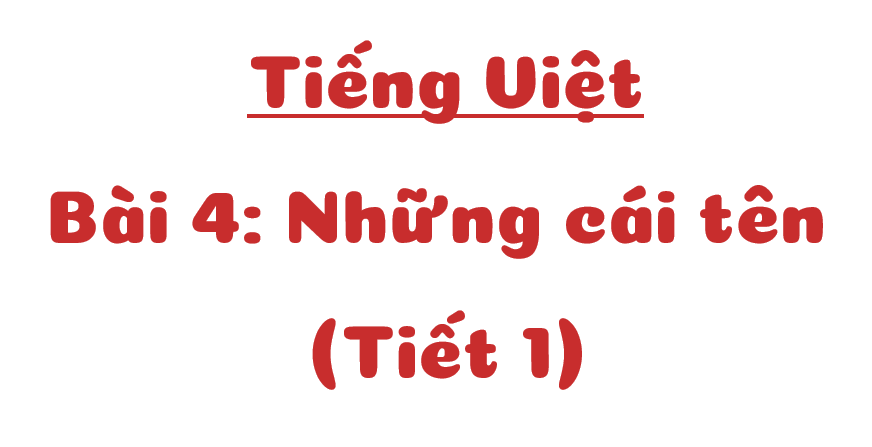 Luyện đọc nối tiếp đoạn
Chào Hiền Thảo
1
Nào Minh Nguyệt, Hiền Thảo
Nào Tuấn Dũng, Phương Mai…
Lớp mình bao nhiêu bạn
Là bấy nhiêu tên hay!
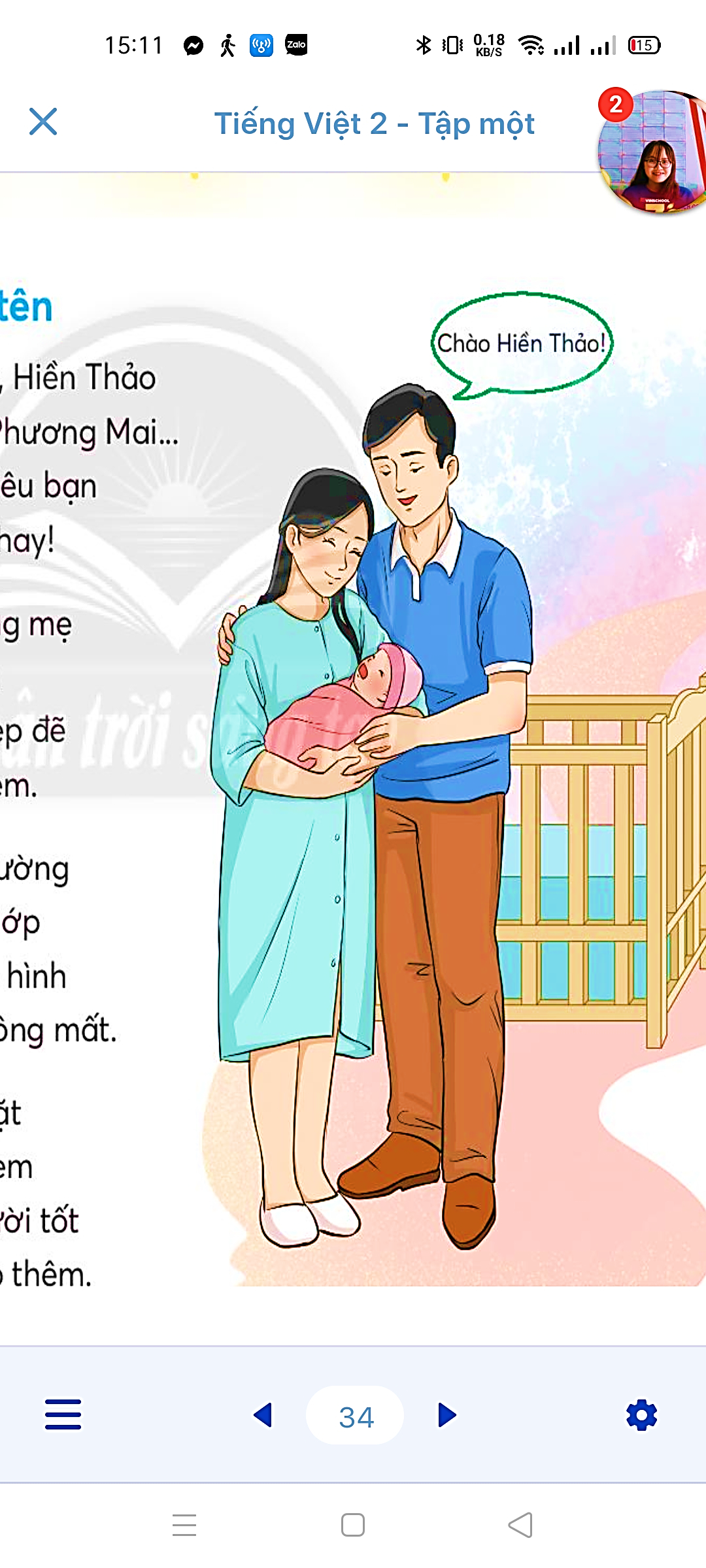 Em còn trong bụng mẹ
Cha đã lo đặt tên
Bao nhiêu điều đẹp đẽ
Mẹ cha ước cho em.
2
3
Tên cùng em ra đường
Tên theo em đến lớp
Như viên ngọc vô hình
Tên không rơi, không mất.
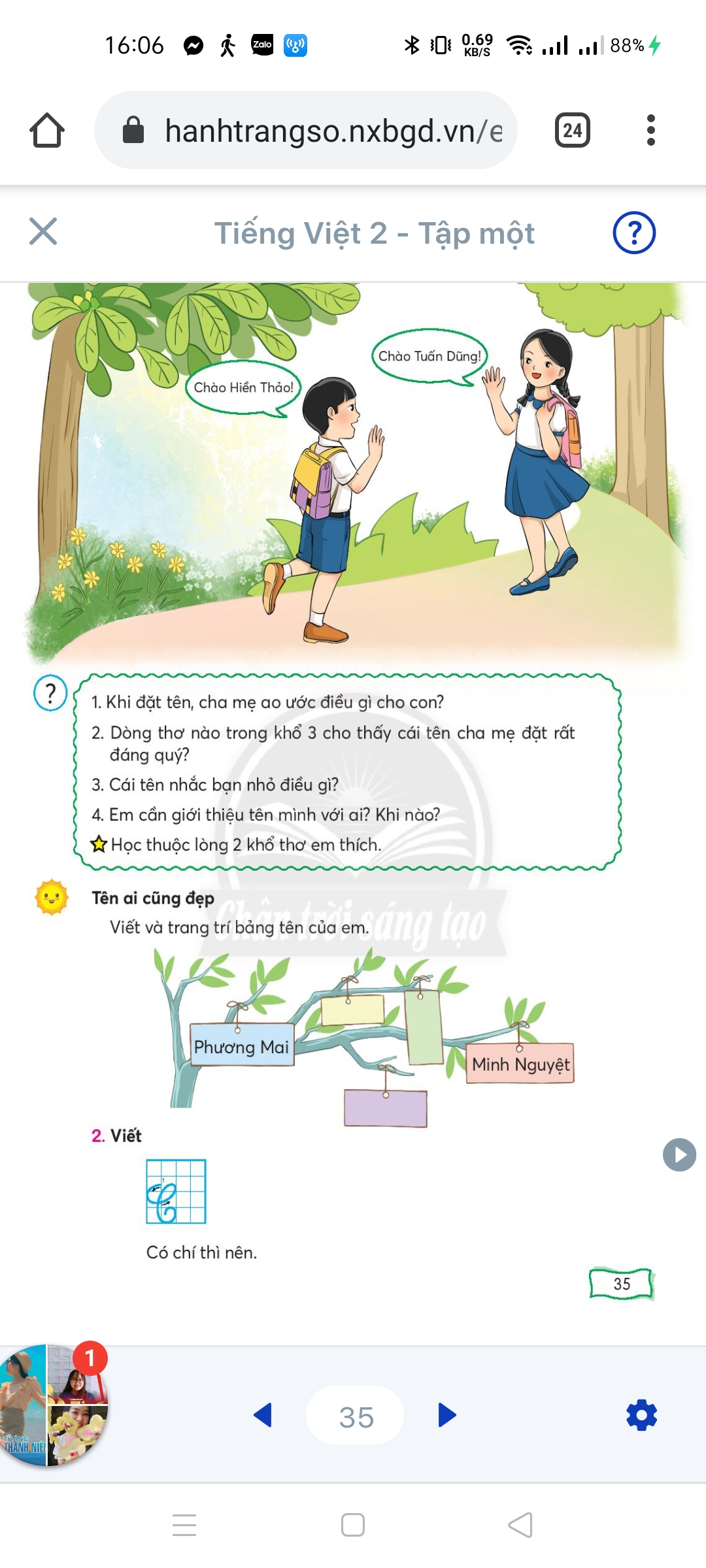 4
Cái tên cha mẹ đặt
Suốt đời đi cùng em
Nhắc em làm người tốt
Tên đẹp càng đẹp thêm.
Tôn Hưng
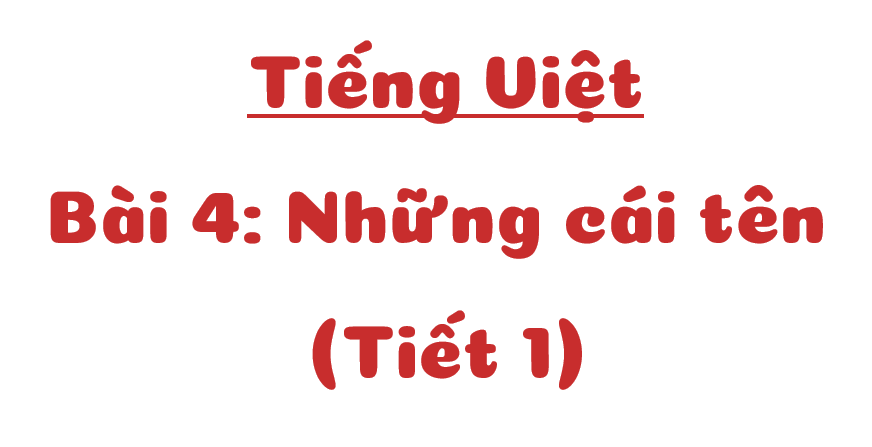 Em hãy tìm từ khó đọc
Chào Hiền Thảo
1
Nào Minh Nguyệt, Hiền Thảo
Nào Tuấn Dũng, Phương Mai…
Lớp mình bao nhiêu bạn
Là bấy nhiêu tên hay!
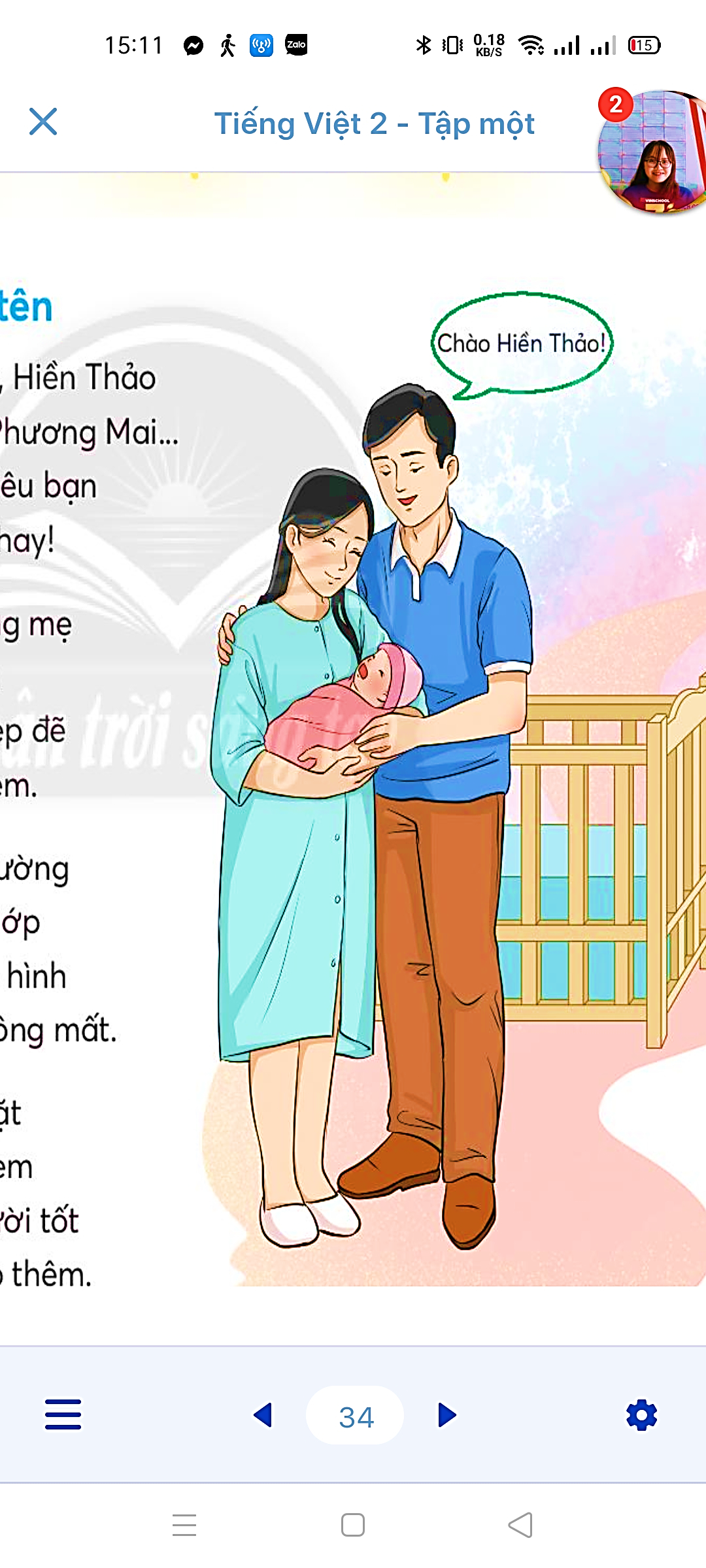 Em còn trong bụng mẹ
Cha đã lo đặt tên
Bao nhiêu điều đẹp đẽ
Mẹ cha ước cho em.
2
3
Tên cùng em ra đường
Tên theo em đến lớp
Như viên ngọc vô hình
Tên không rơi, không mất.
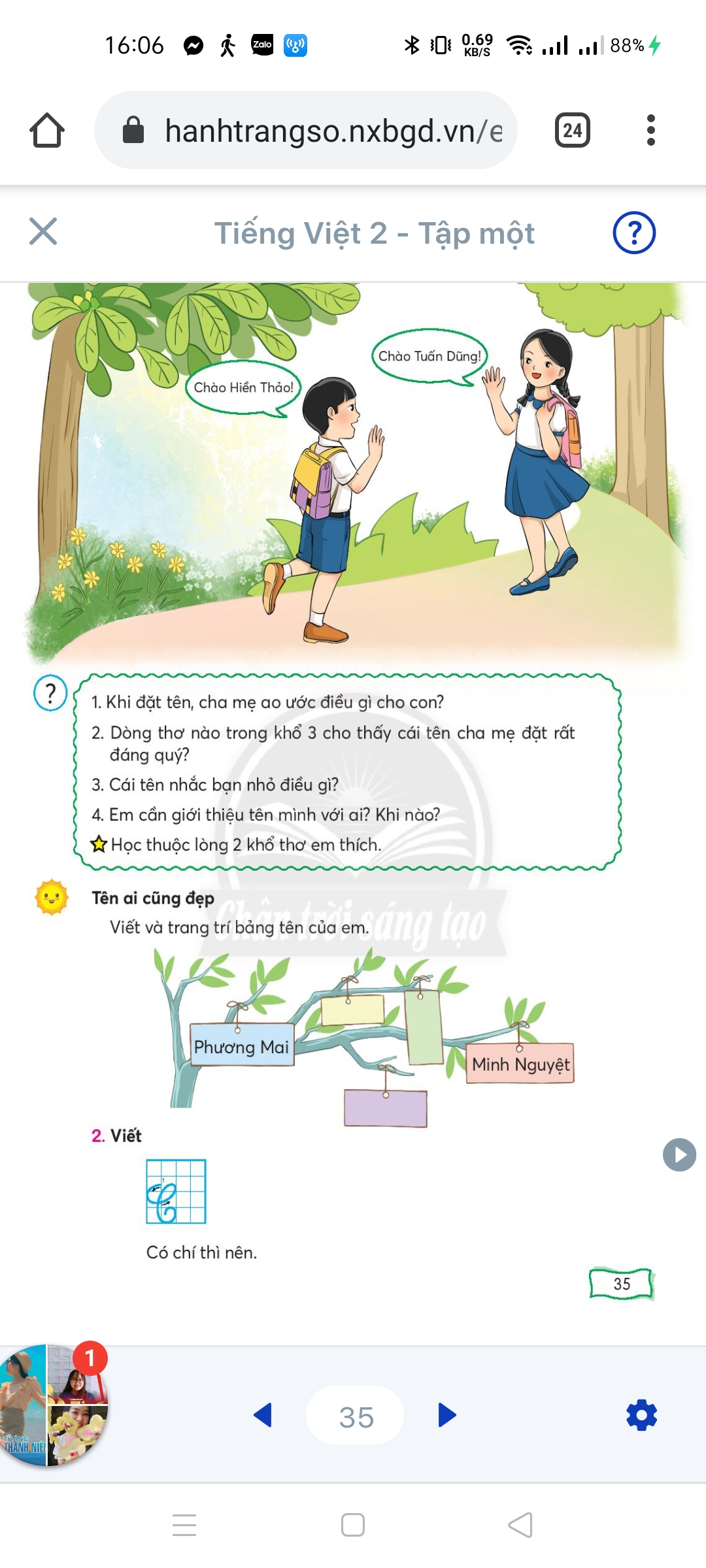 4
Cái tên cha mẹ đặt
Suốt đời đi cùng em
Nhắc em làm người tốt
Tên đẹp càng đẹp thêm.
Tôn Hưng
LUN
98
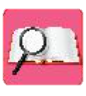 Luyện đọc nhóm
Yêu cầu
Phân công đọc theo buổi
Tất cả thành viên đều đọc
Giải nghĩa từ cùng nhau
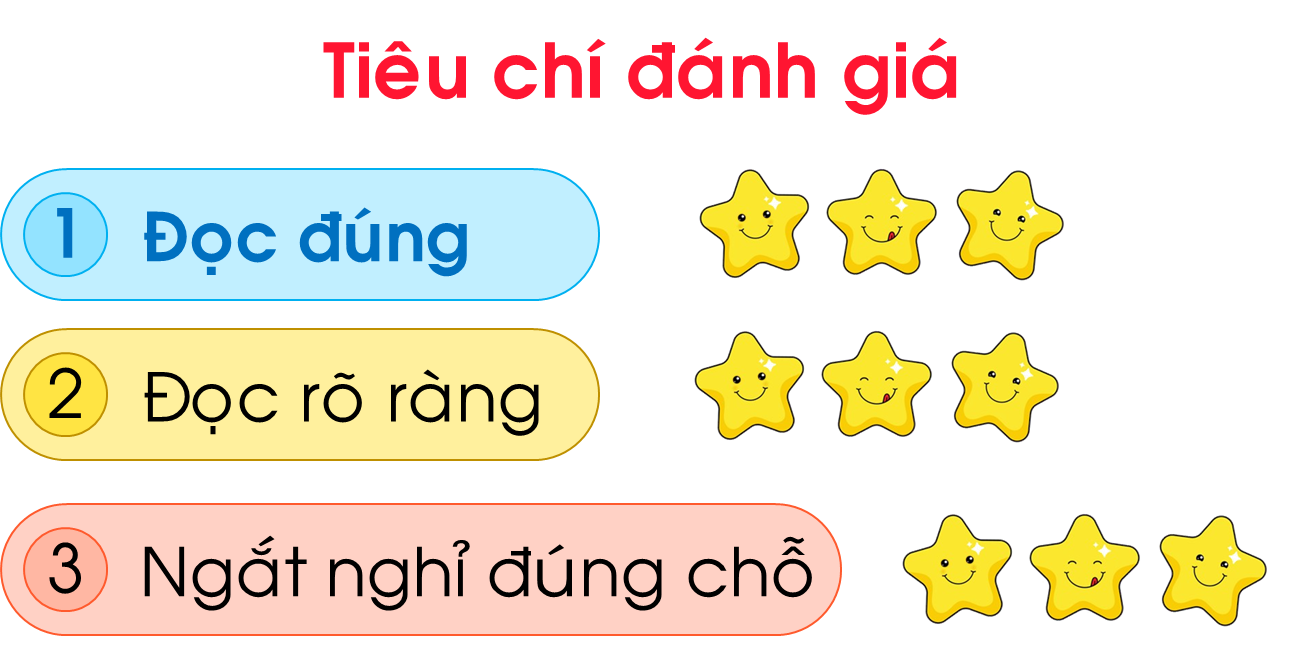 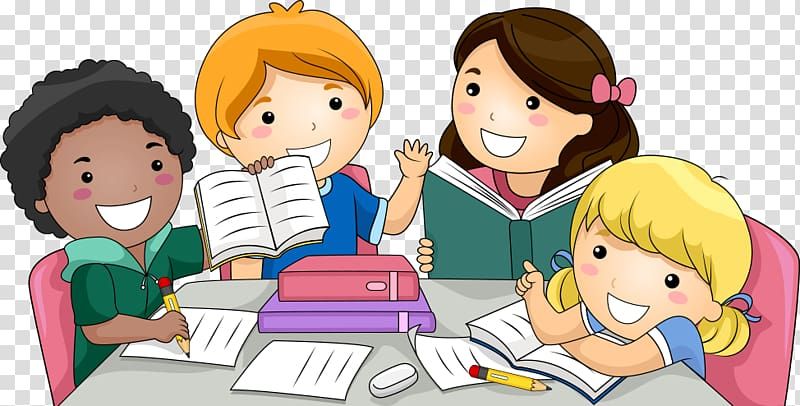 Đồng hồ 4 phút
LUN
98
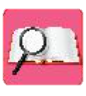 LUYỆN ĐỌC TRƯỚC LỚP
Tiêu chí đánh giá
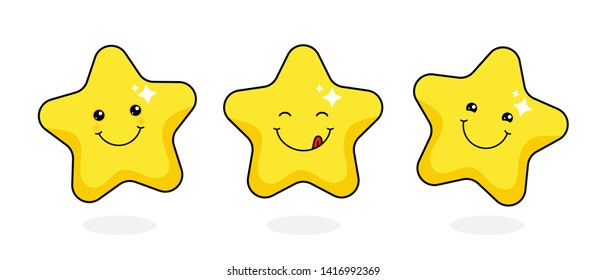 Đọc đúng
1
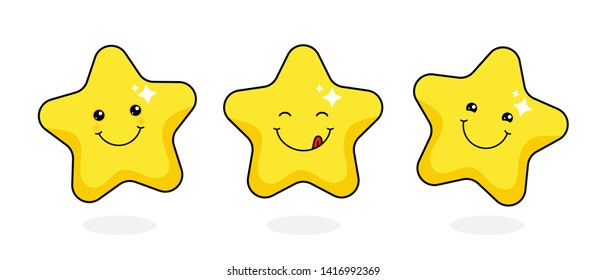 Đọc rõ ràng
2
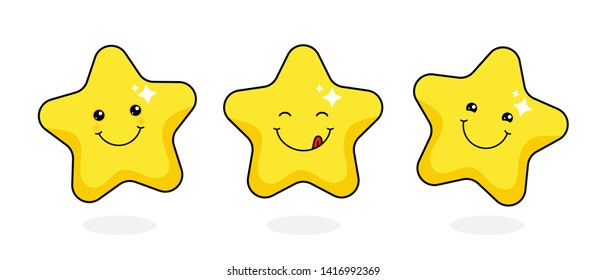 Ngắt nghỉ đúng chỗ
3
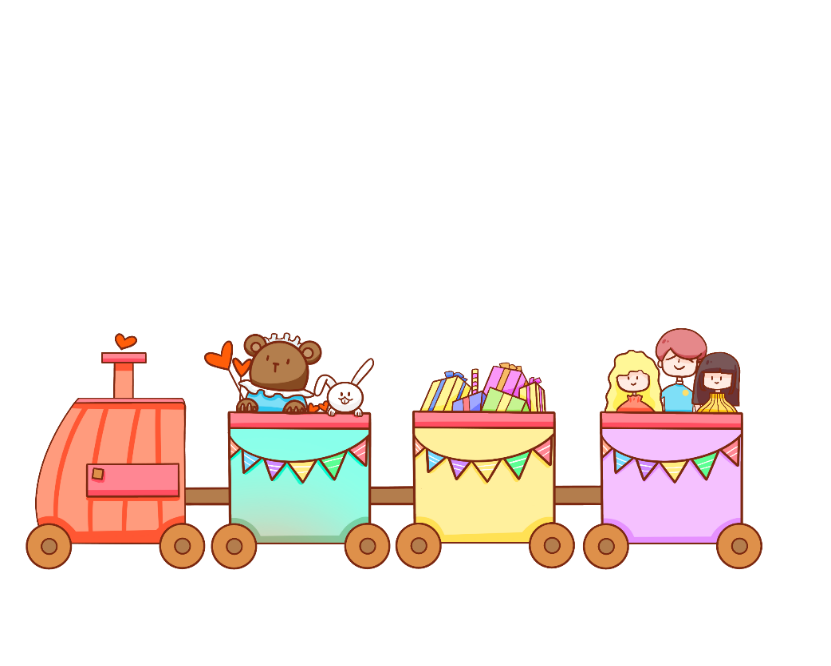 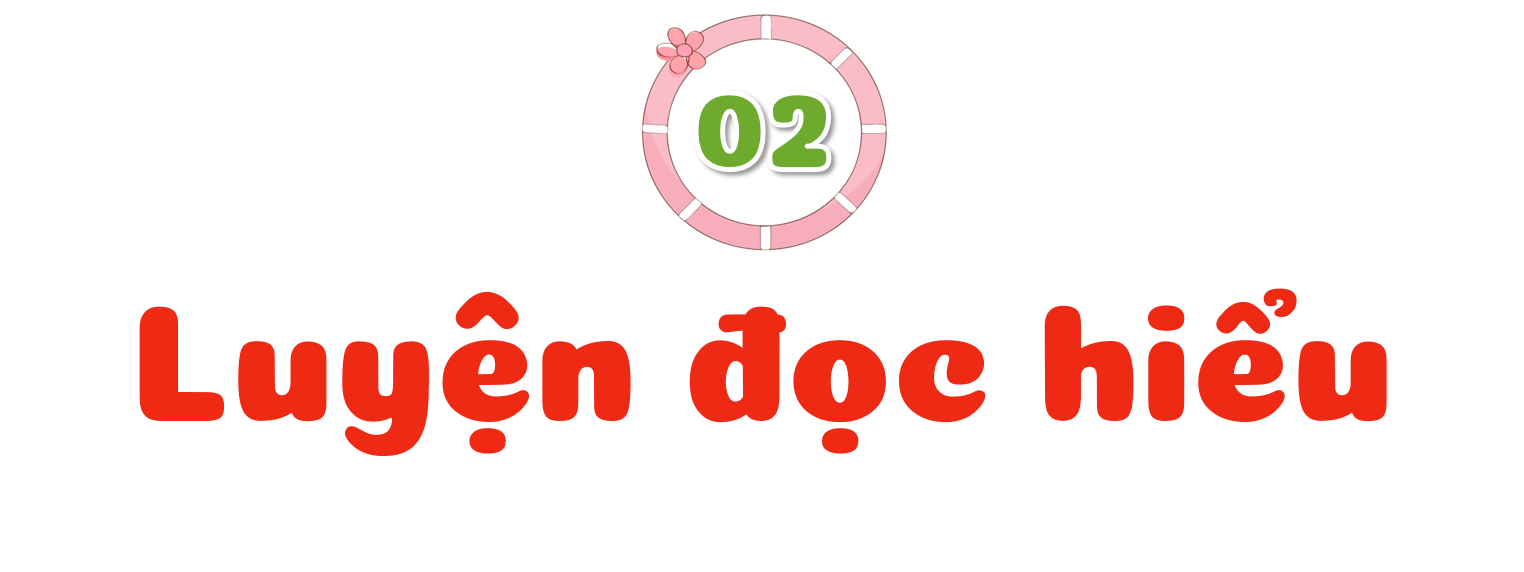 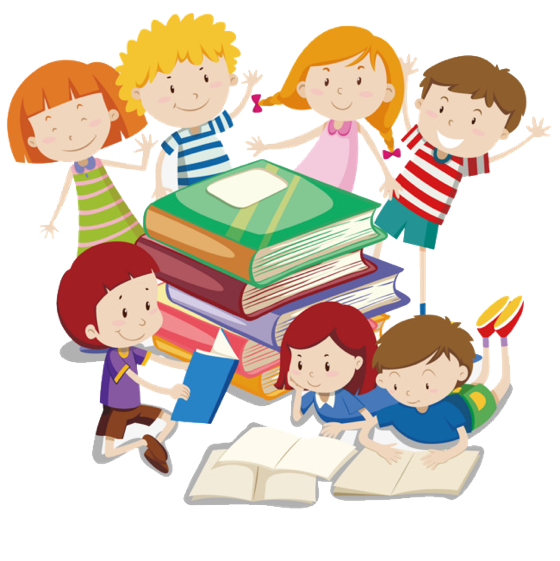 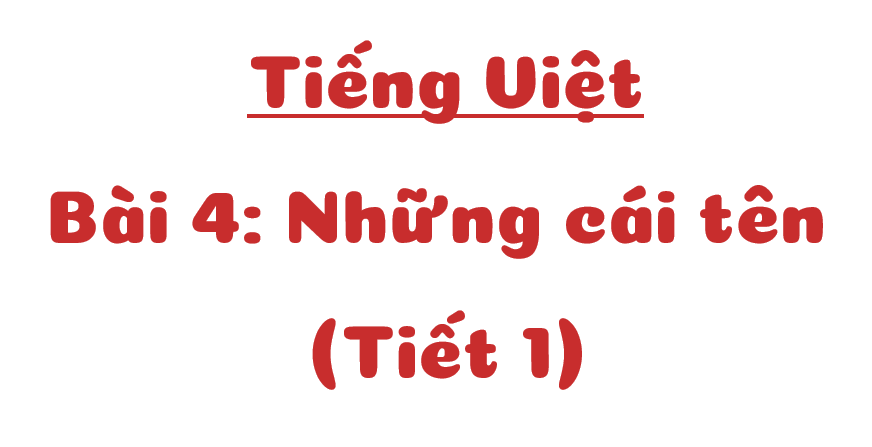 Em hãy tìm từ khó hiểu
LUN
98
Chào Hiền Thảo
1
Nào Minh Nguyệt, Hiền Thảo
Nào Tuấn Dũng, Phương Mai…
Lớp mình bao nhiêu bạn
Là bấy nhiêu tên hay!
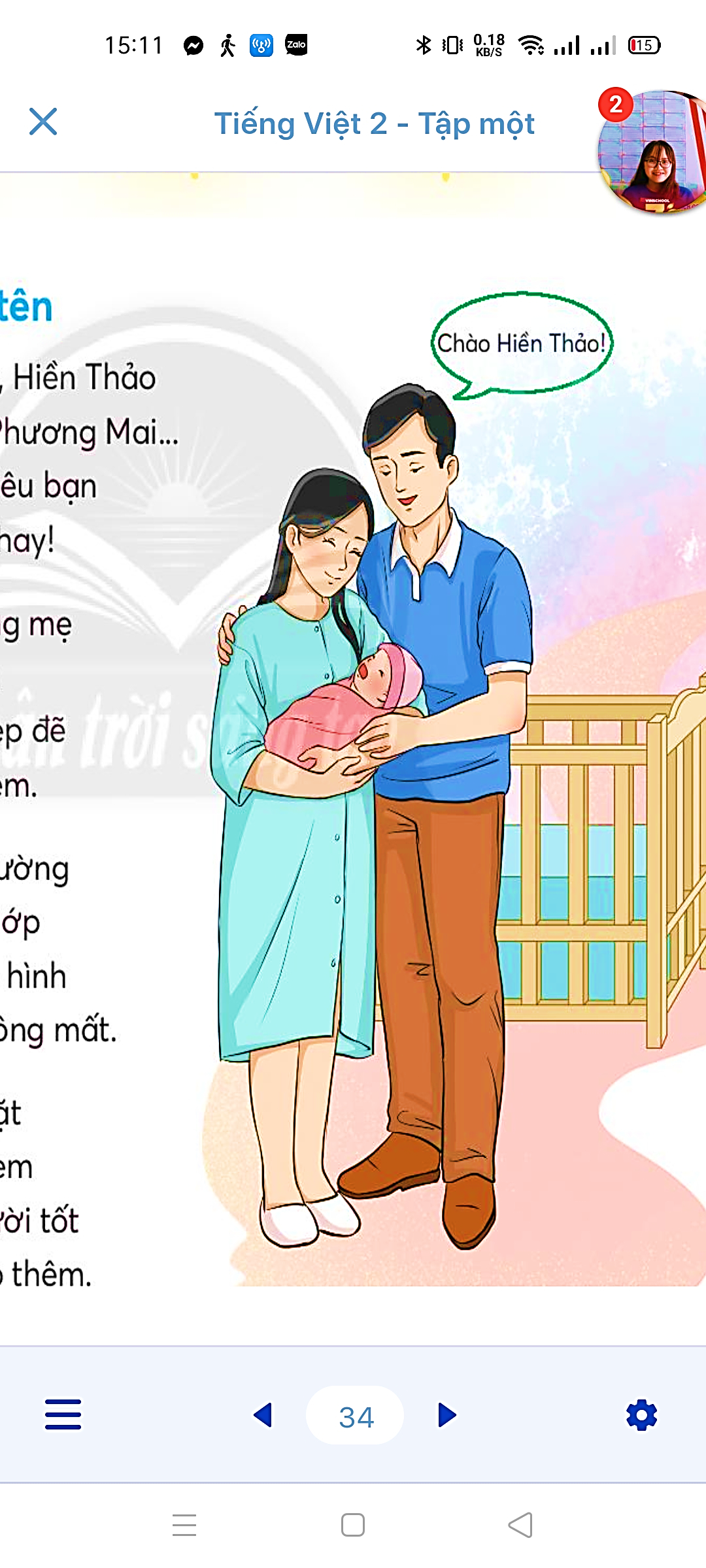 Em còn trong bụng mẹ
Cha đã lo đặt tên
Bao nhiêu điều đẹp đẽ
Mẹ cha ước cho em.
2
3
Tên cùng em ra đường
Tên theo em đến lớp
Như viên ngọc vô hình
Tên không rơi, không mất.
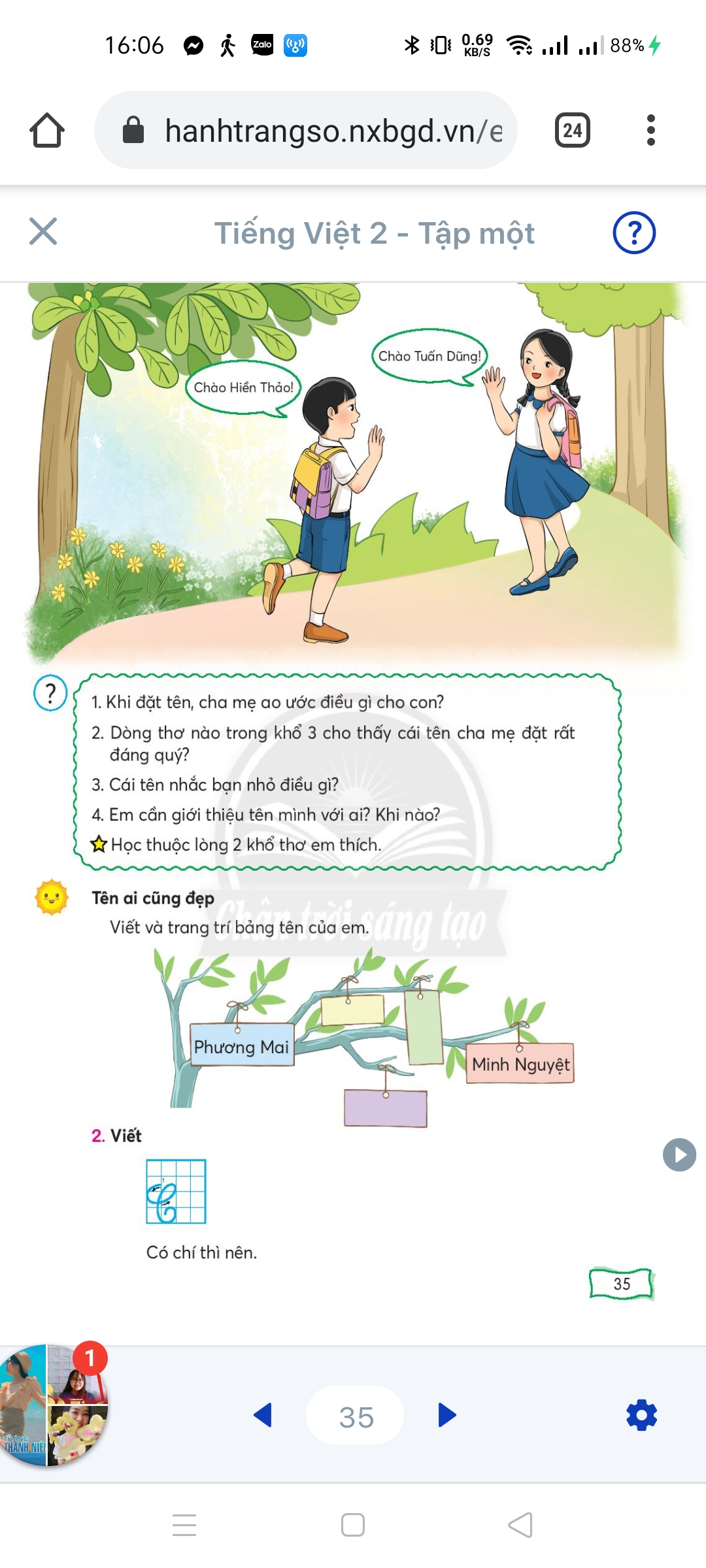 4
Cái tên cha mẹ đặt
Suốt đời đi cùng em
Nhắc em làm người tốt
Tên đẹp càng đẹp thêm.
Tôn Hưng
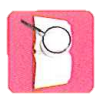 Giải nghĩa từ
vô hình
Không có hình thể, không nhìn thấy được.
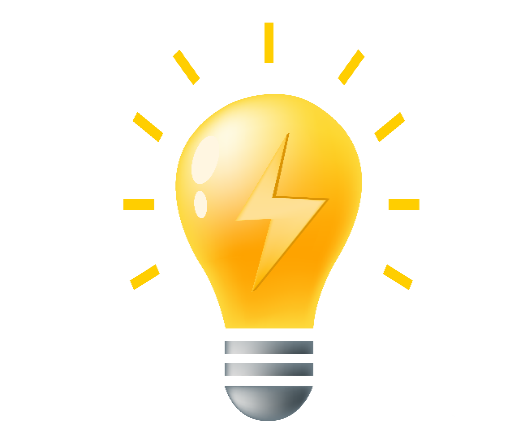 2
3
4
1
Đọc thầm lại bài và thảo luận nhóm đôi trả lời câu hỏi
Dòng thơ nào trong khổ 3 cho thấy cái tên cha mẹ đặt rất đáng quý?
Khi đặt tên, cha mẹ ao ước điều gì cho con?
Cái tên nhắc bạn nhỏ điều gì?
Em cần giới thiệu tên mình với ai? Khi nào?
1
Khi đặt tên, cha mẹ ao ước điều gì cho con?
Cha mẹ ao ước những điều tốt đẹp sẽ đến với con.
Em còn trong bụng mẹ
Cha đã lo đặt tên
Bao nhiêu điều đẹp đẽ
Mẹ cha ước cho em.
2
2
Dòng thơ nào trong khổ 3 cho thấy cái tên cha mẹ đặt rất đáng quý?
Dòng thơ 
“Như viên ngọc vô hình”
Tên cùng em ra đường
Tên theo em đến lớp
Như viên ngọc vô hình
Tên không rơi, không mất.
3
3
Cái tên nhắc bạn nhỏ điều gì?
Cái tên cha mẹ đặt
Suốt đời đi cùng em
Nhắc em làm người tốt
Tên đẹp càng đẹp thêm.
4
Cái tên nhắc bạn nhỏ làm người tốt.
4
Em cần giới thiệu tên mình với ai? Khi nào?
Em giới thiệu tên mình với bạn/người mới quen.
Khi người đó hỏi tên mình.
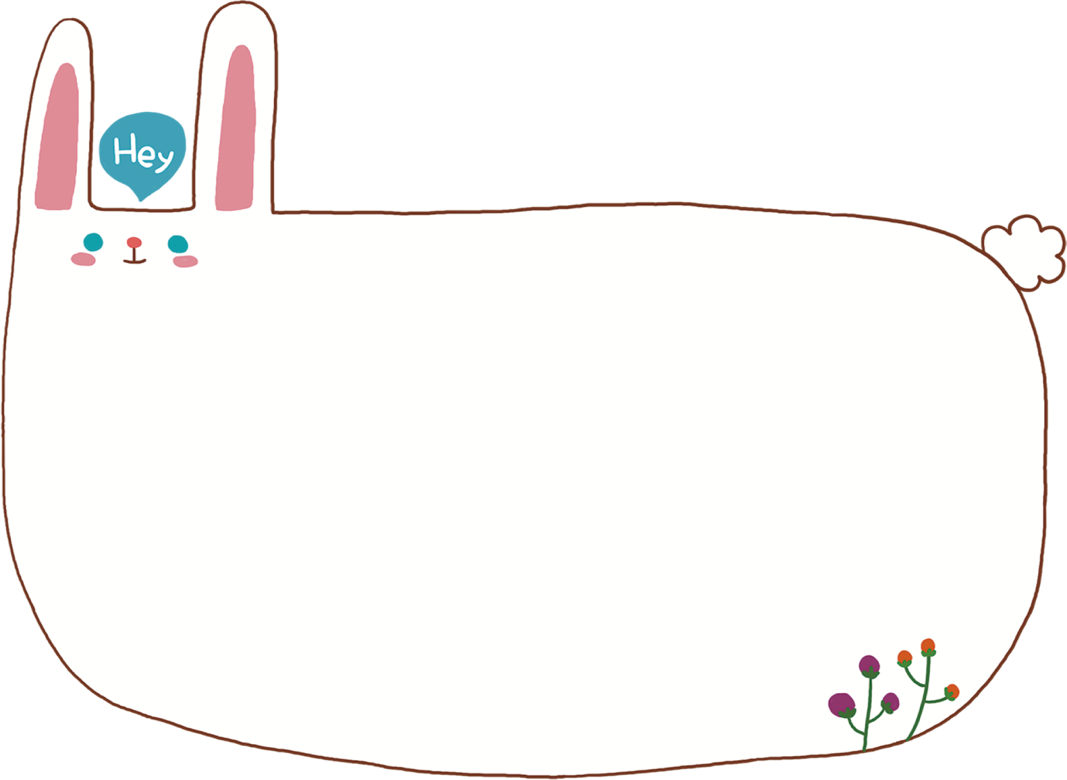 Nội dung bài: Những cái tên
Mỗi cái tên đều có ý nghĩa, gửi gắm những điều đẹp đẽ mà cha mẹ mong ước cho em.
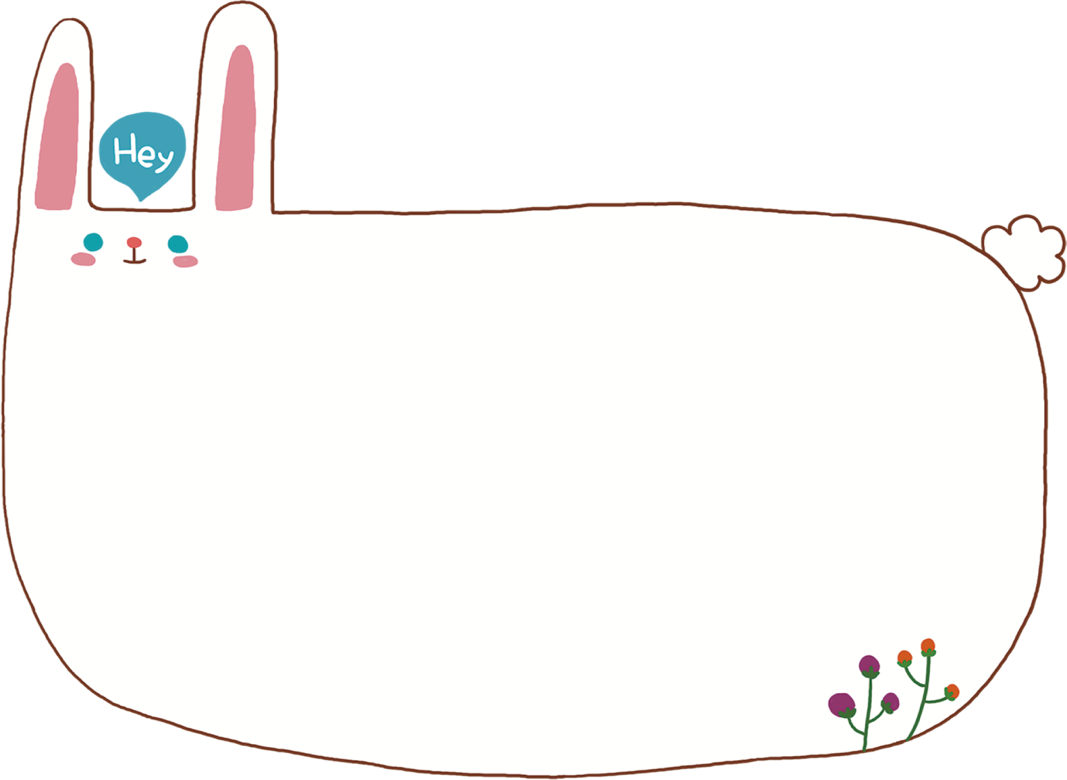 Liên hệ bản thân
Em nên làm gì để xứng đáng với tên của mình?
LUN
98
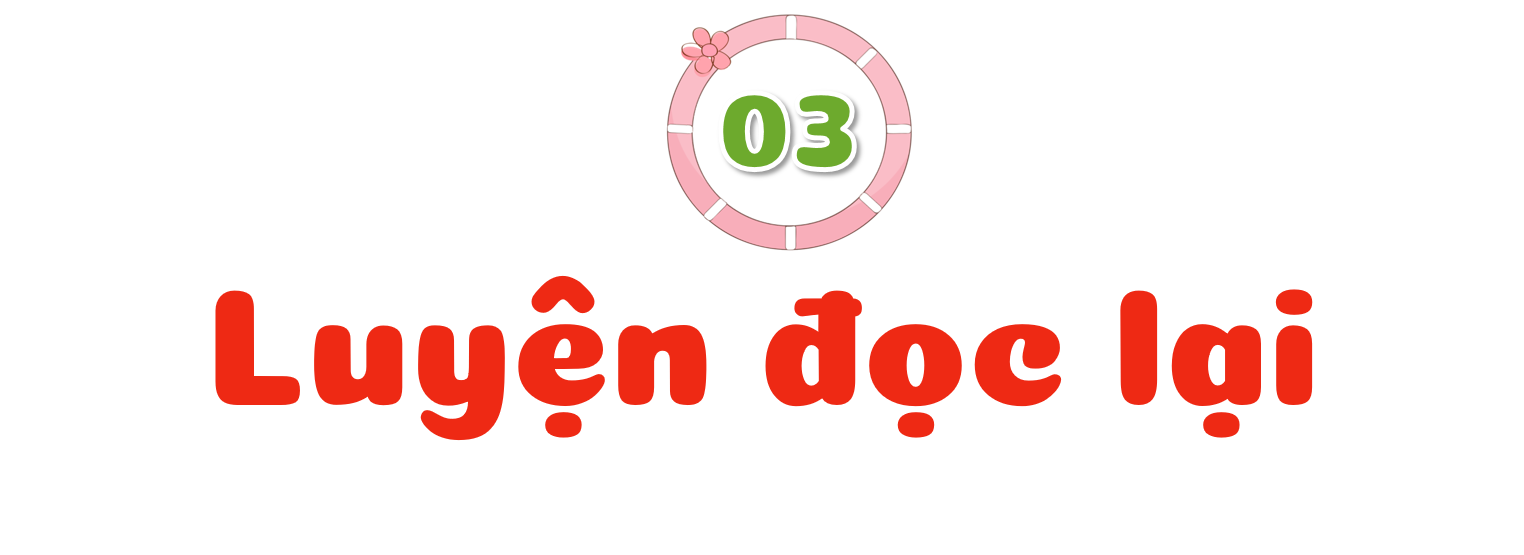 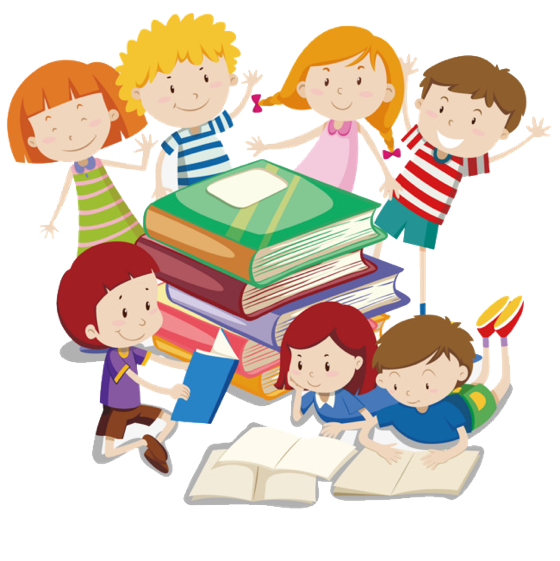 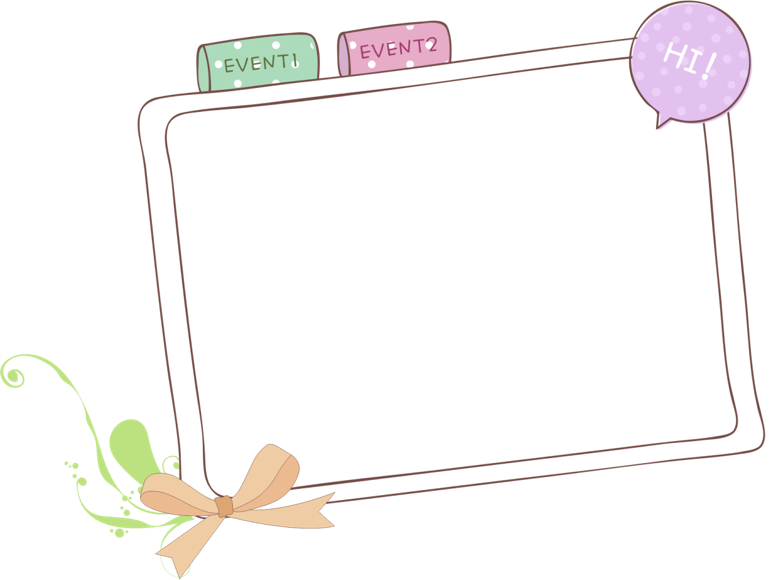 Em còn trong bụng mẹ
Cha đã lo đặt tên
Bao nhiêu điều đẹp đẽ
Mẹ cha ước cho em.
2
Đọc lại khổ thơ 2 và 3
Tên cùng em ra đường
Tên theo em đến lớp
Như viên ngọc vô hình
Tên không rơi, không mất.
3
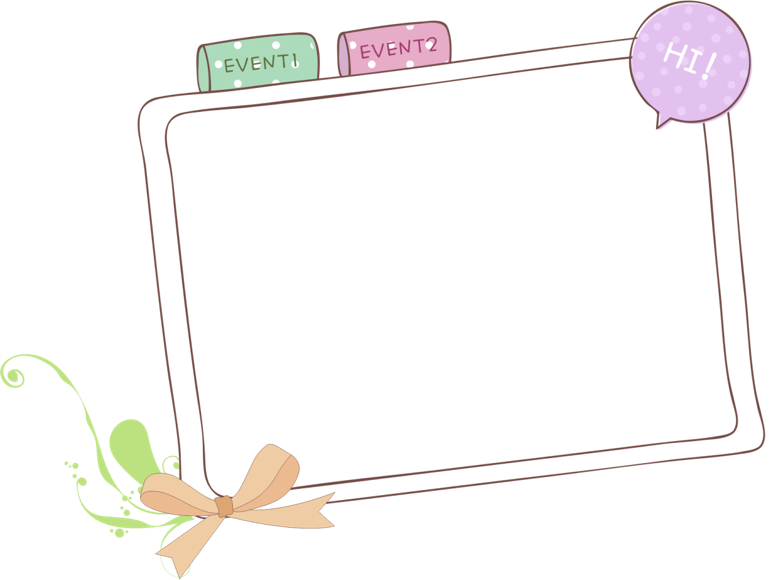 Thử thách bạn có nhớ?
Học thuộc lòng khổ thơ 2
Lần 1
Lần 2
Lần 3
Em còn trong bụng mẹ
Cha đã lo đặt tên
Bao nhiêu điều đẹp đẽ
Mẹ cha ước cho em.
2
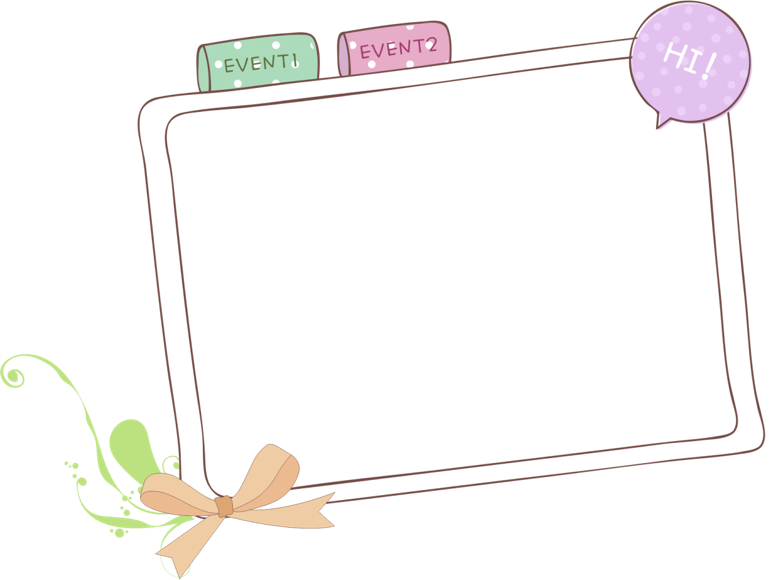 Cùng bạn luyện học thuộc lòng 2 khổ thơ em thích
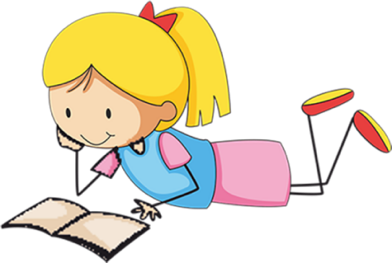 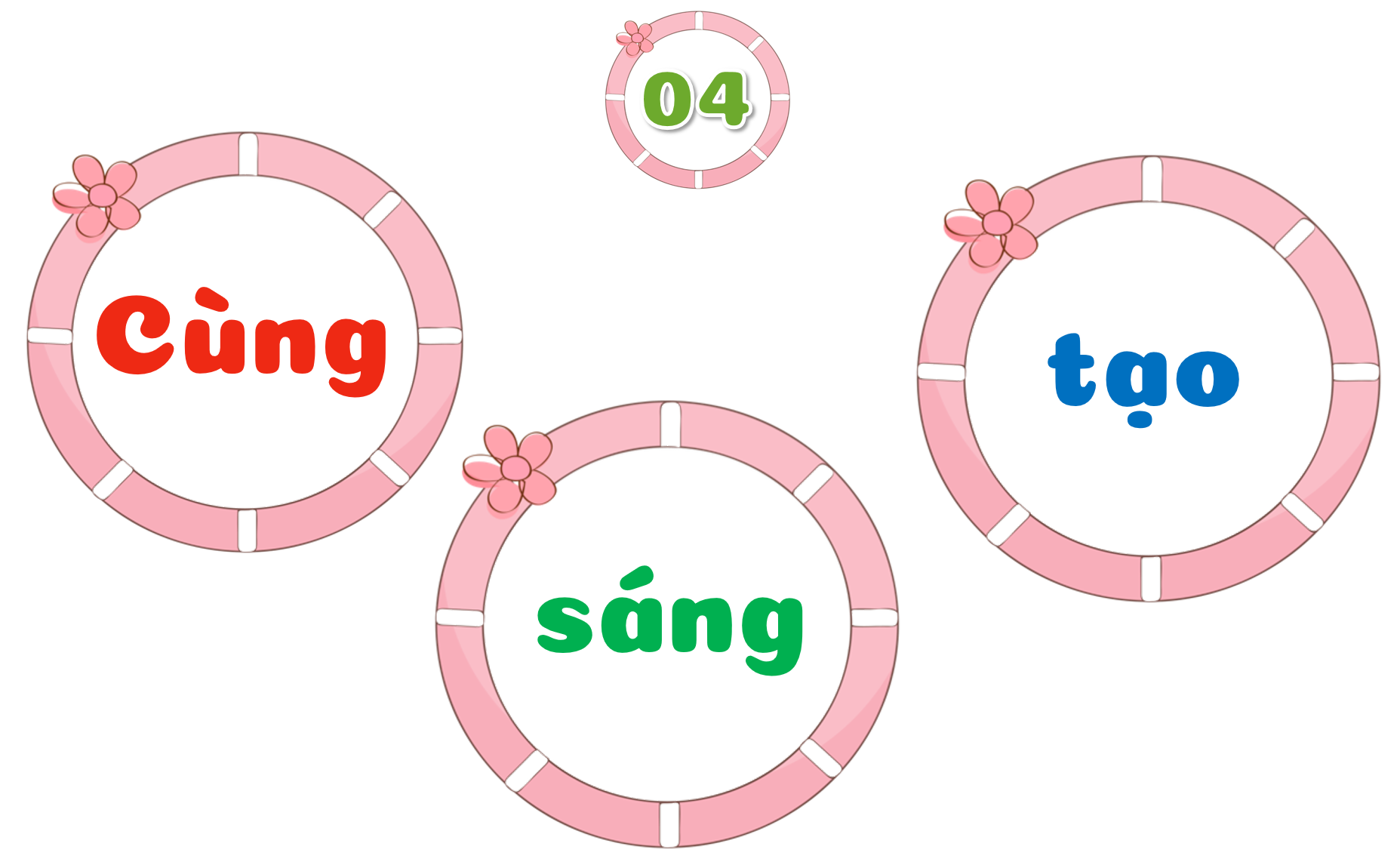 LUN
98
LUN
98
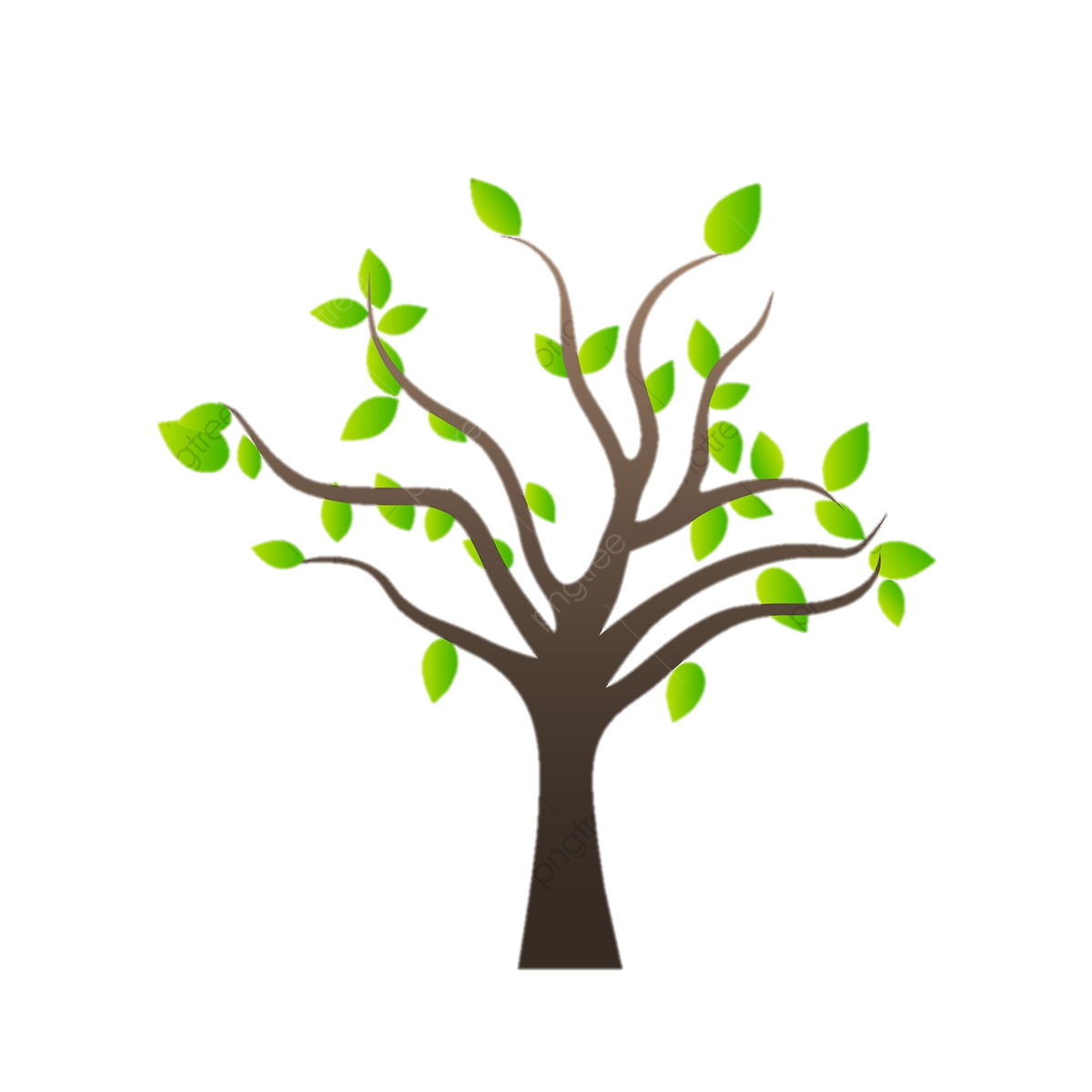 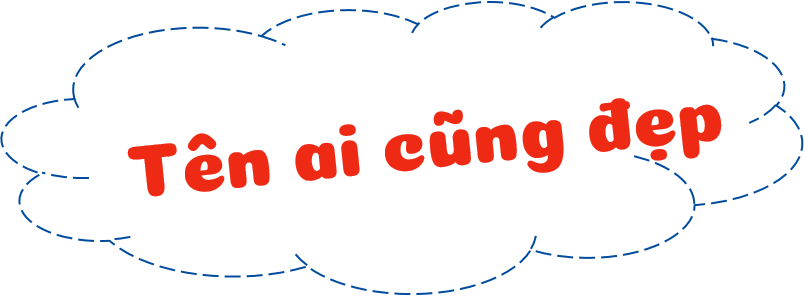 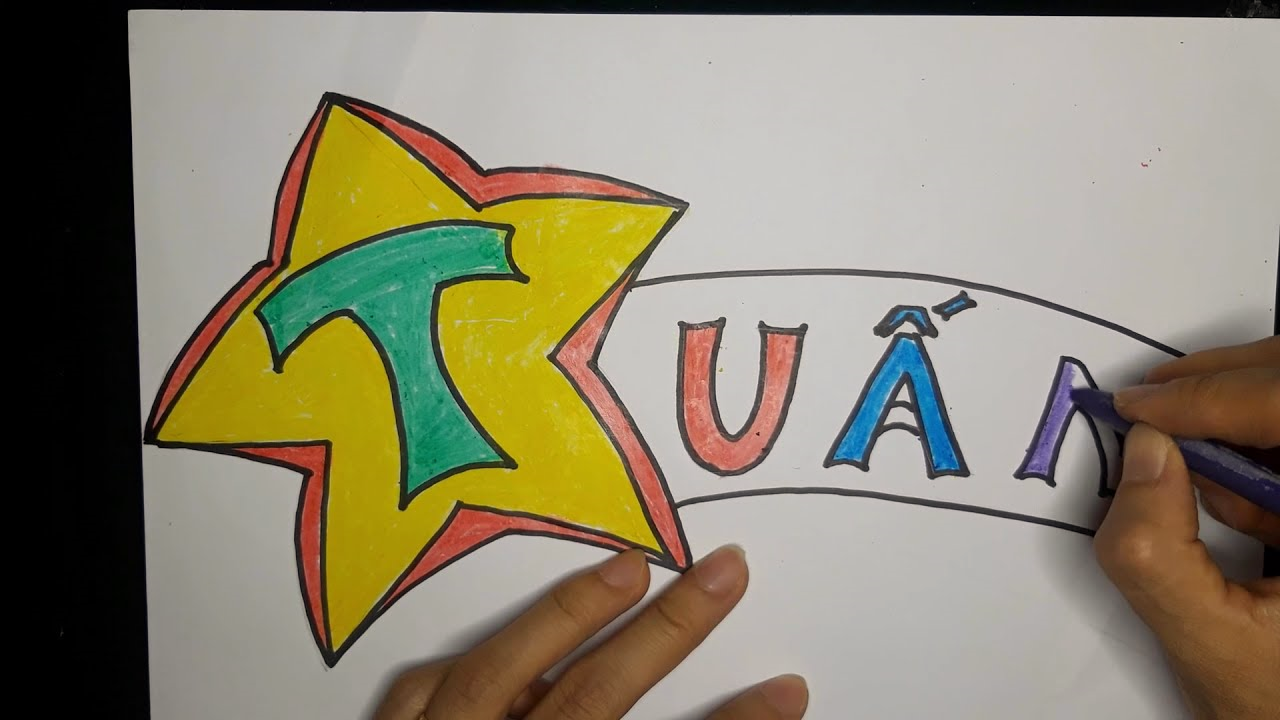 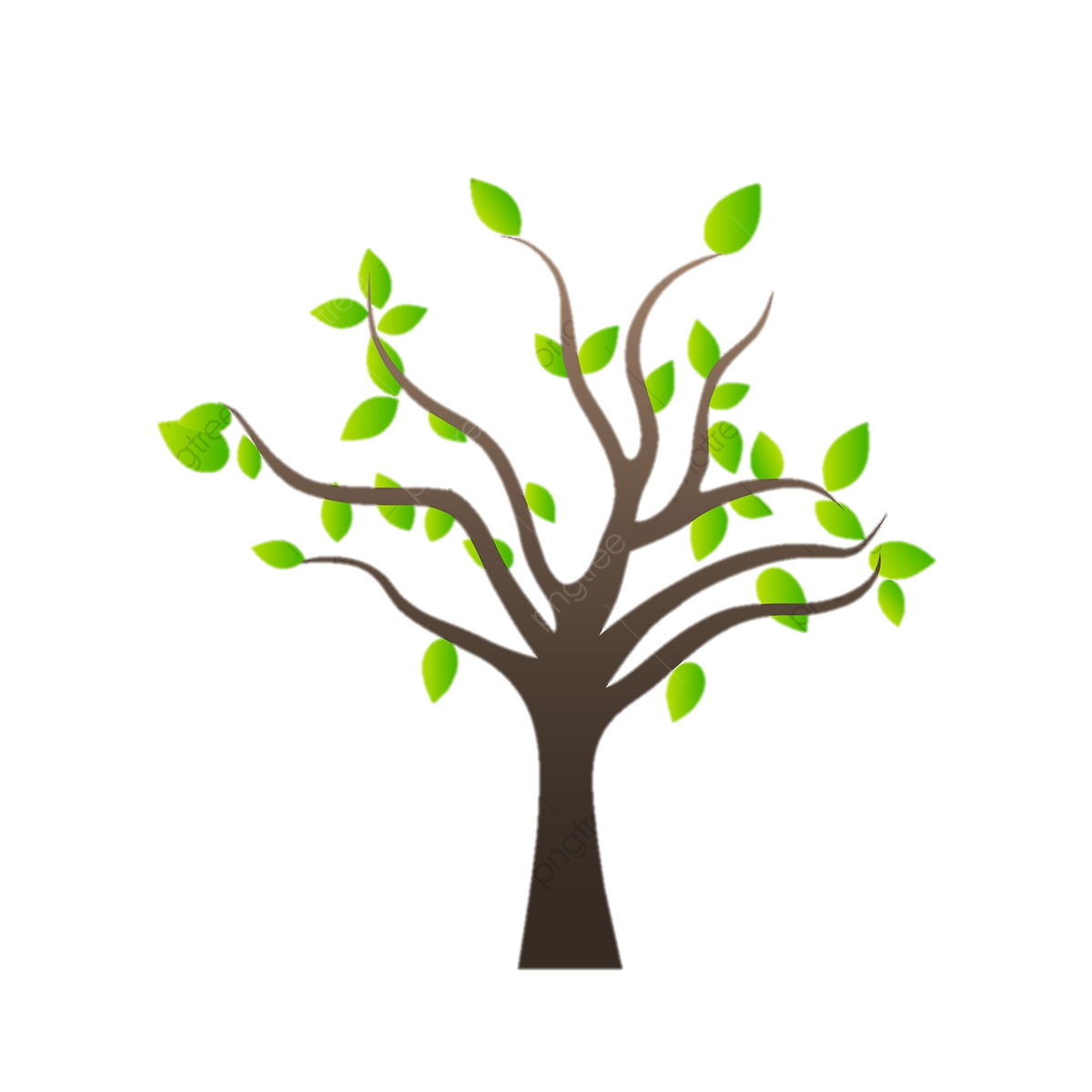 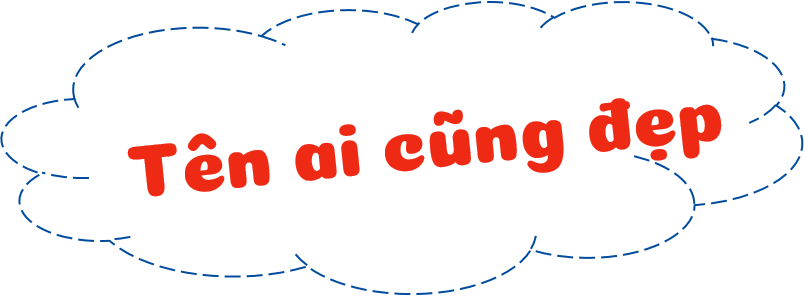 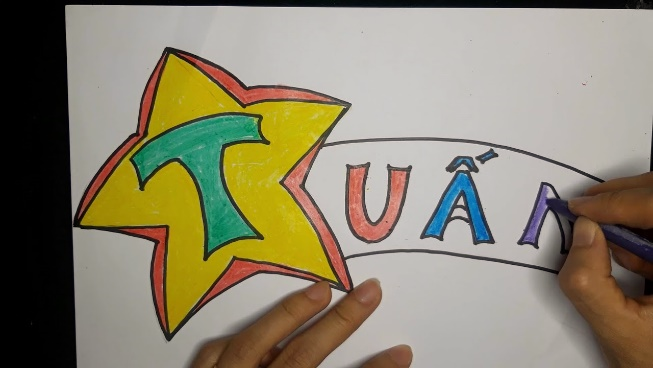 Mẫu
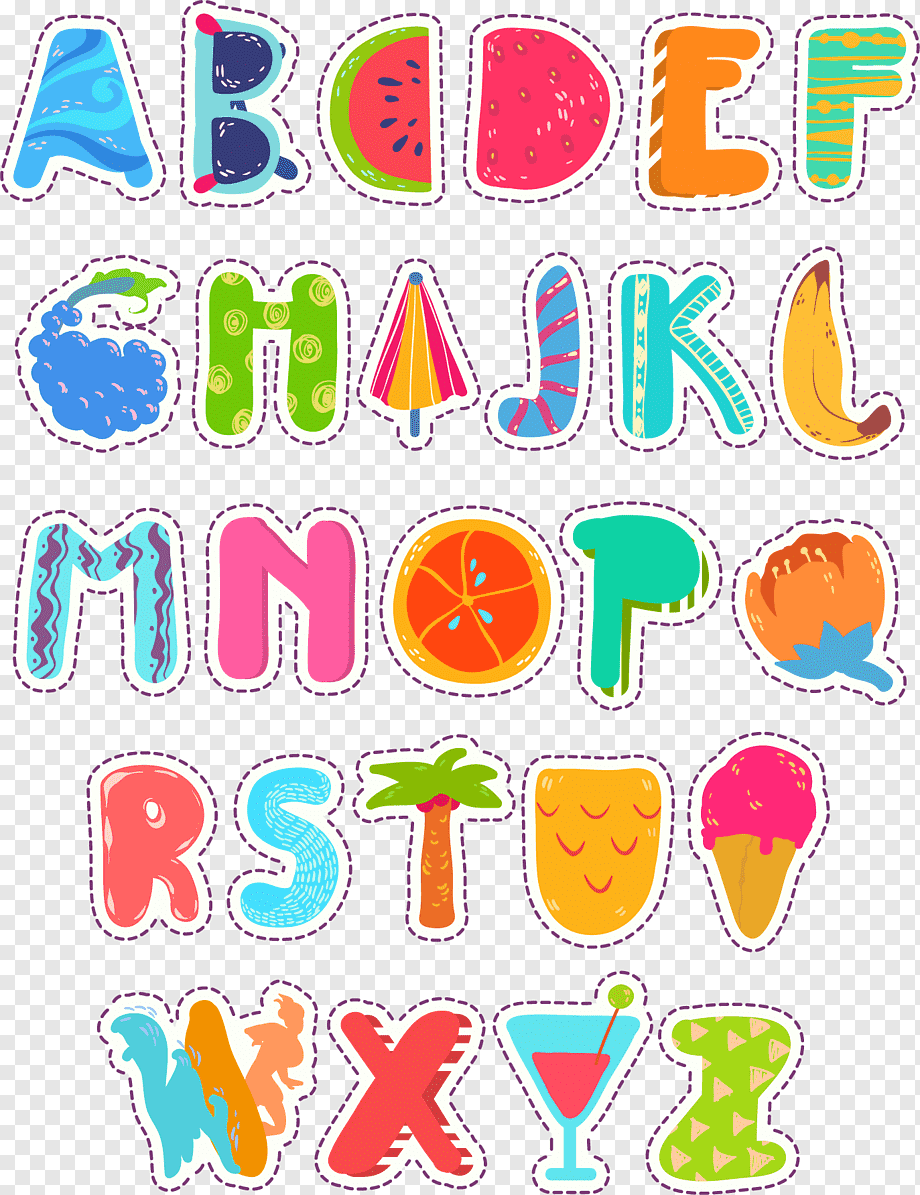 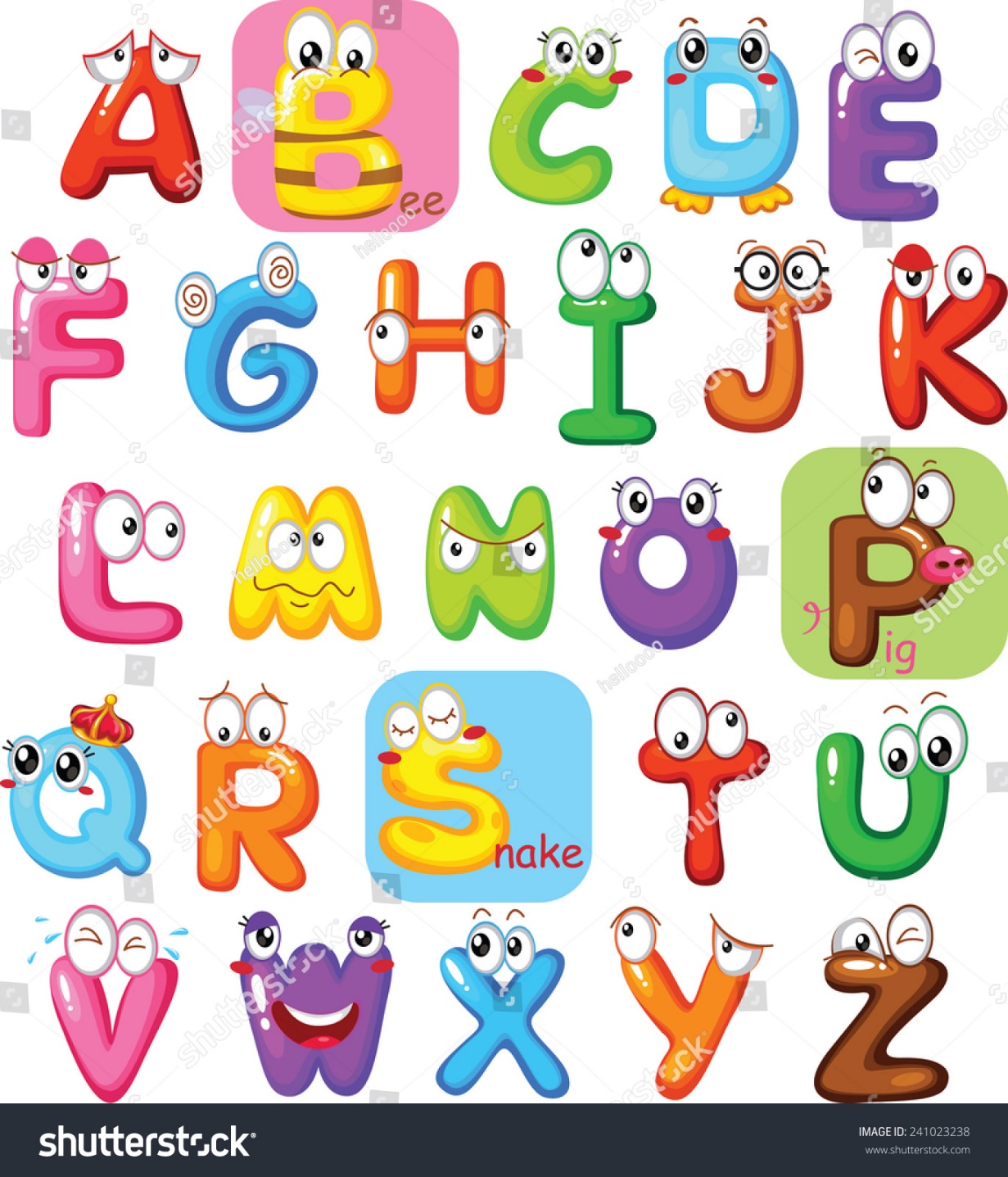 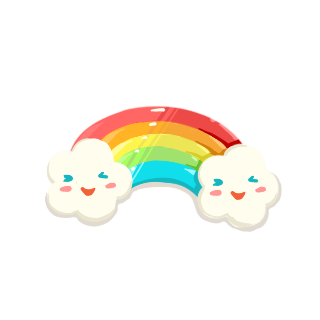 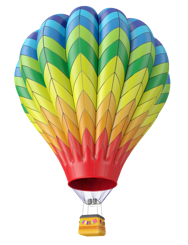 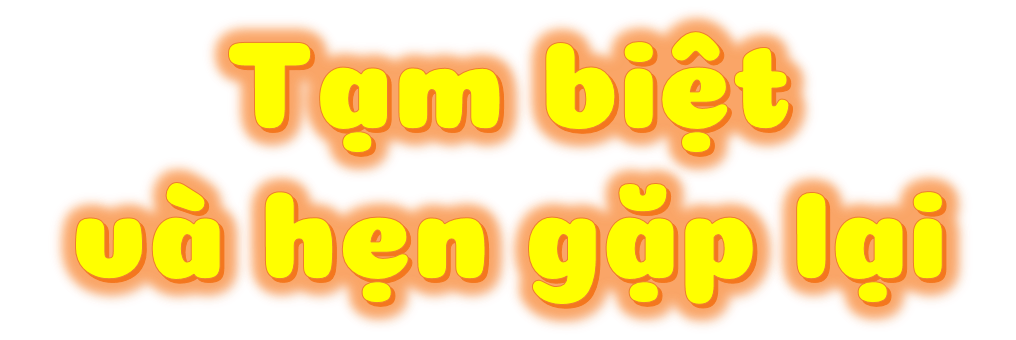 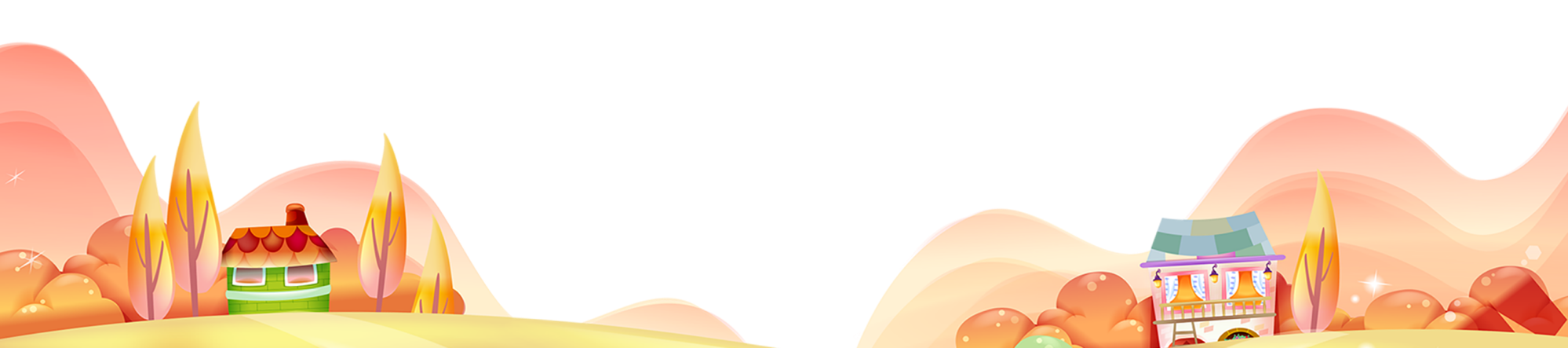 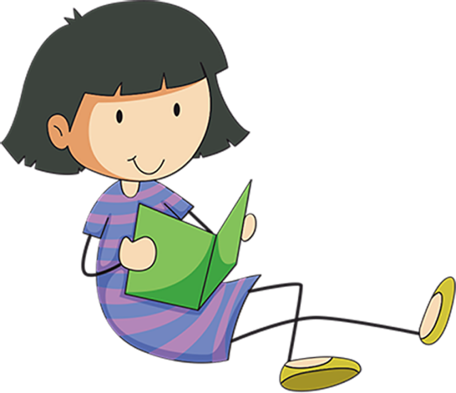 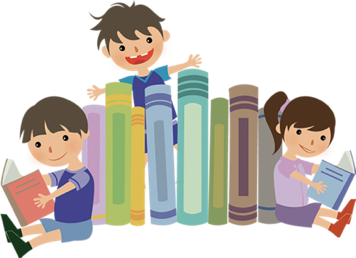